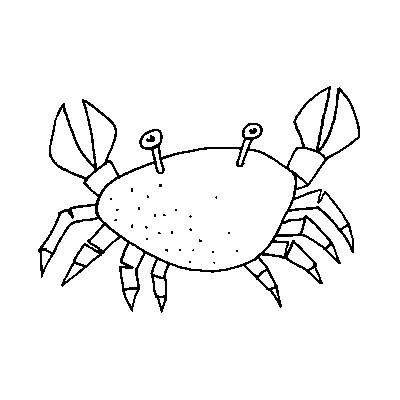 Vendor Management: 
Strategies and Tactics to Achieve 
Successful Partnerships and Outcomes

SLA Pharmaceutical & Health Technology Division Meeting 
June 2018

Susan Gleckner
Last time I was in Baltimore…
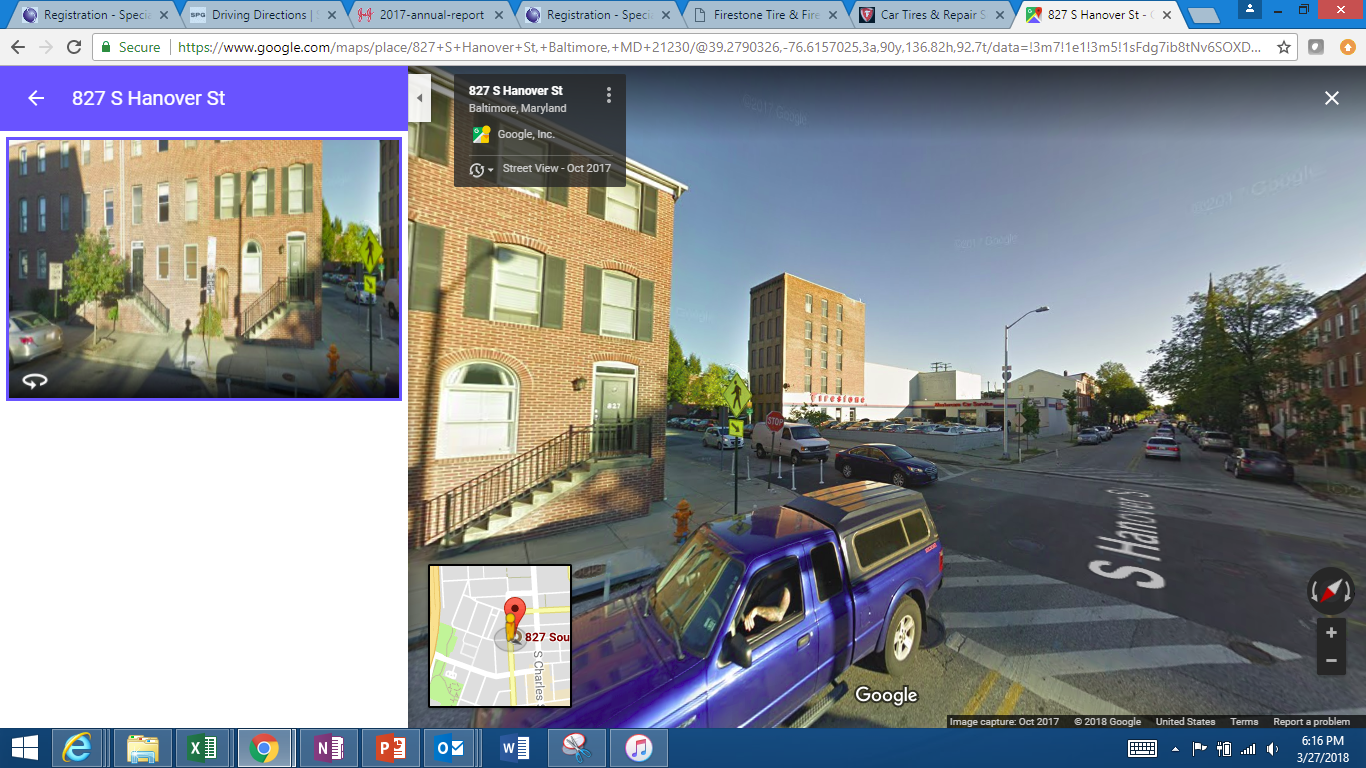 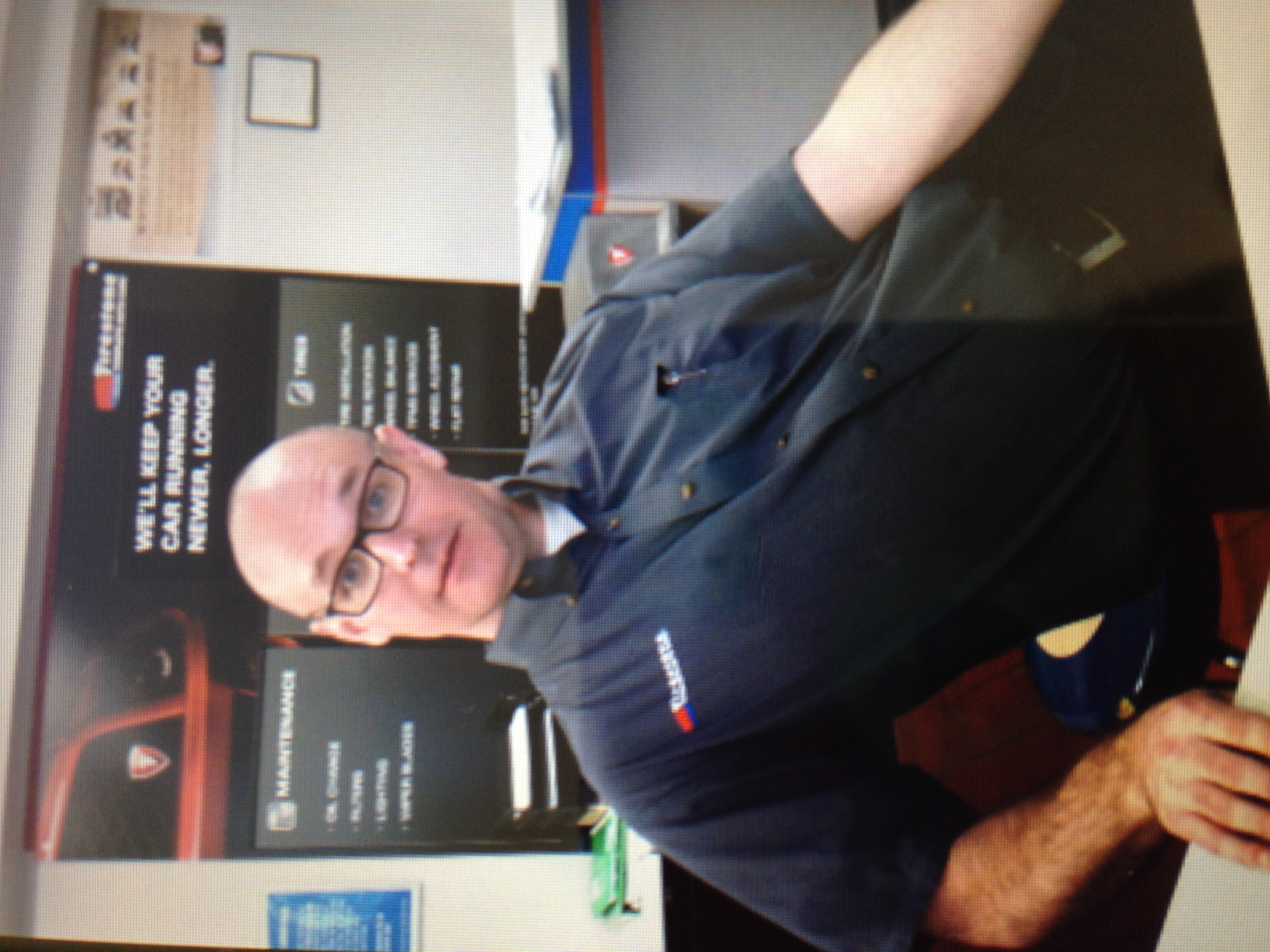 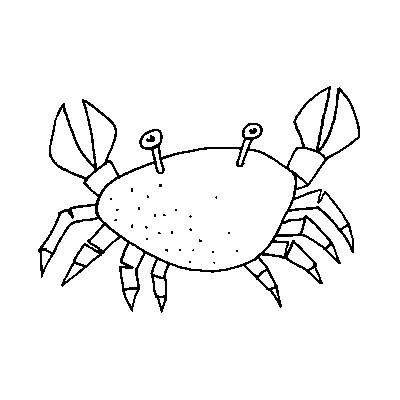 Sometimes there’s only a sole source available…
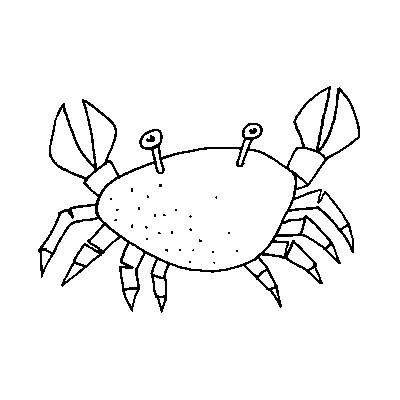 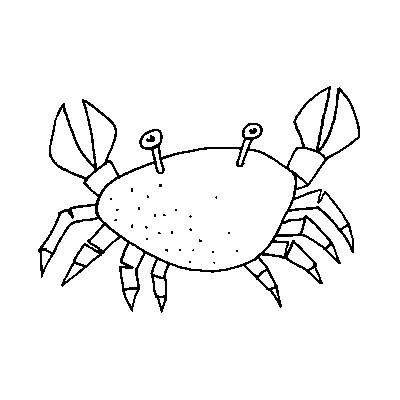 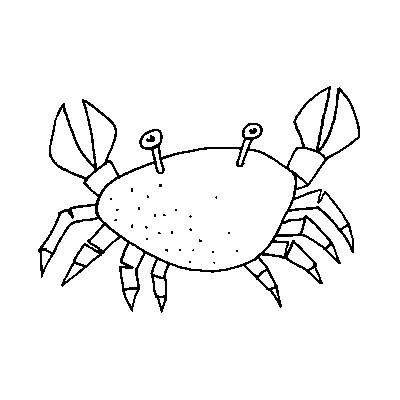 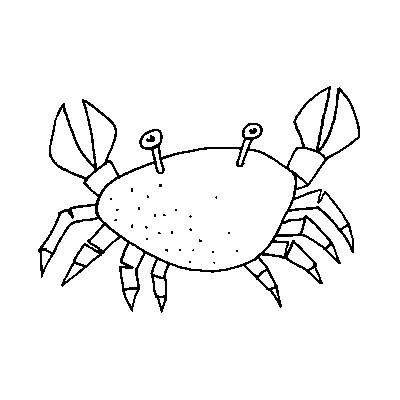 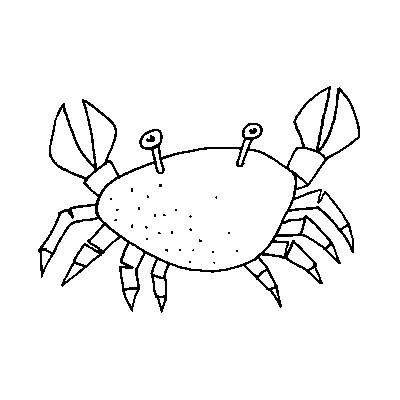 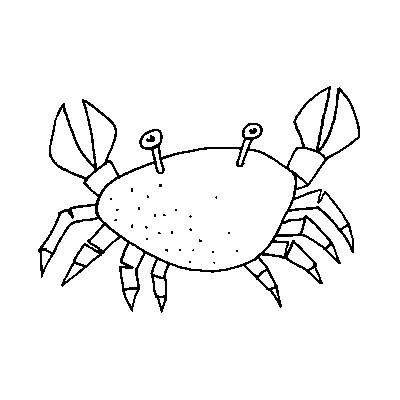 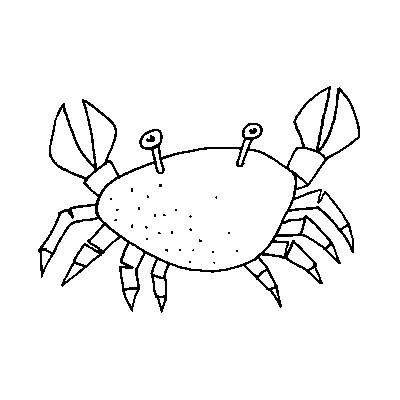 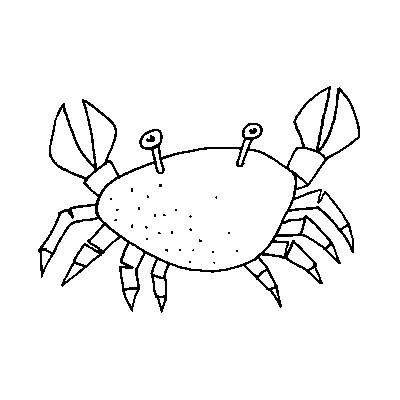 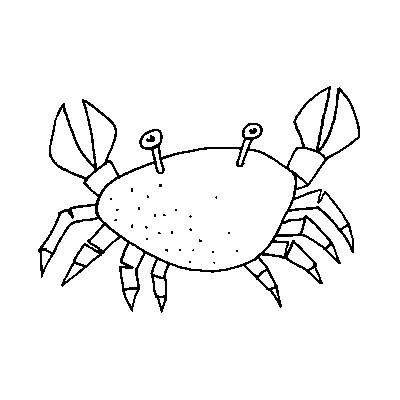 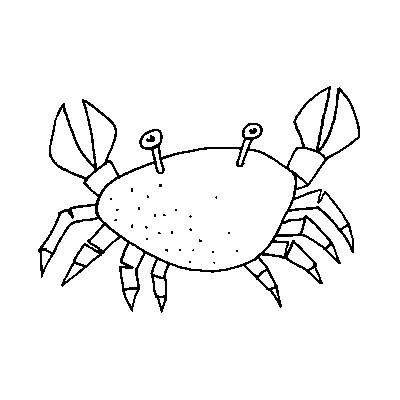 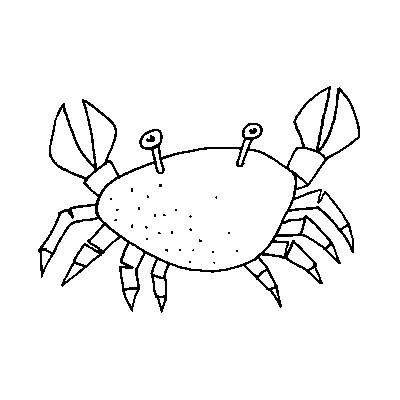 Susan Gleckner, PHT Division Meeting, June 2018
2
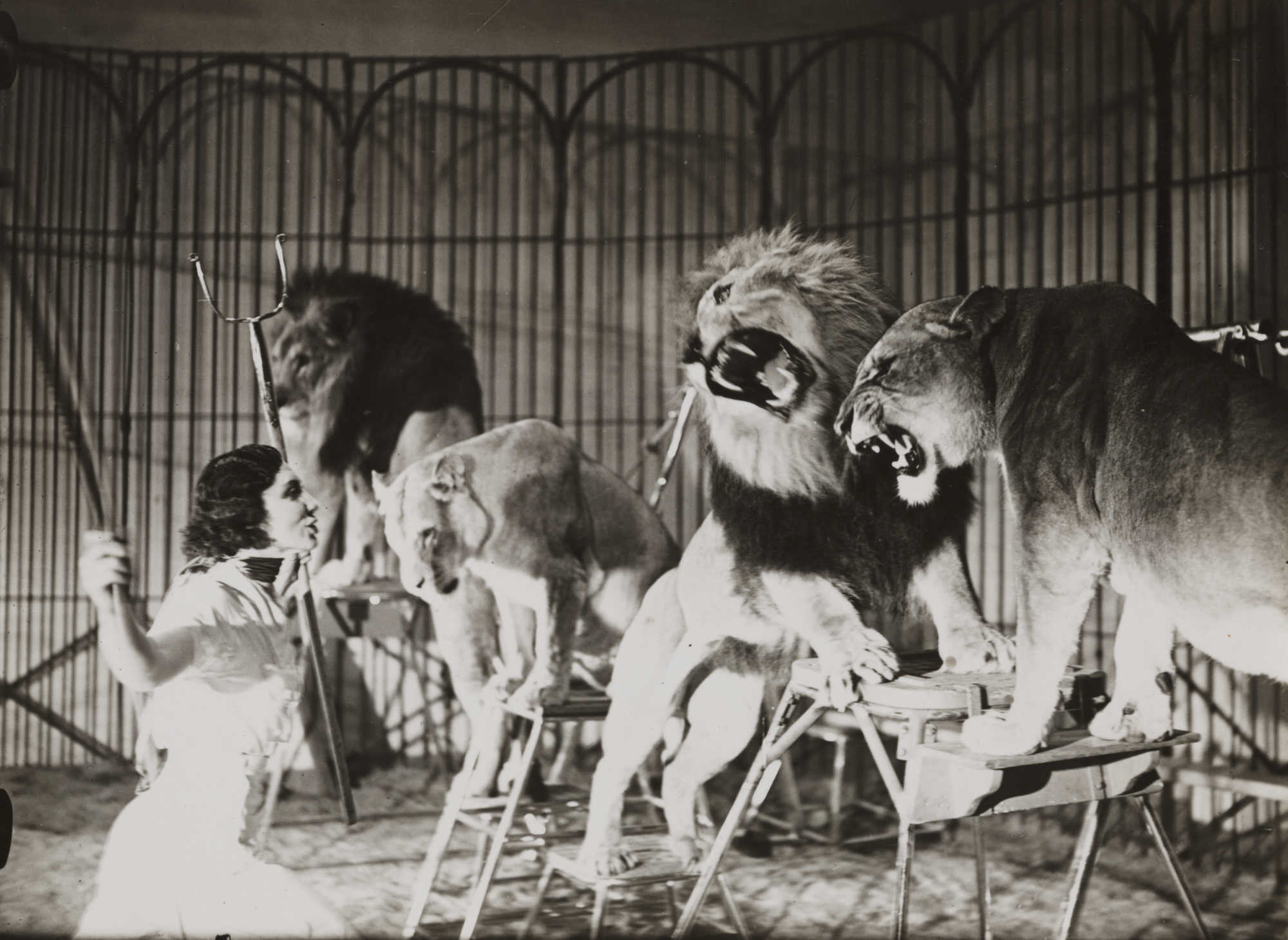 Vendor Management?
Susan Gleckner, PHT Division Meeting, June 2018
3
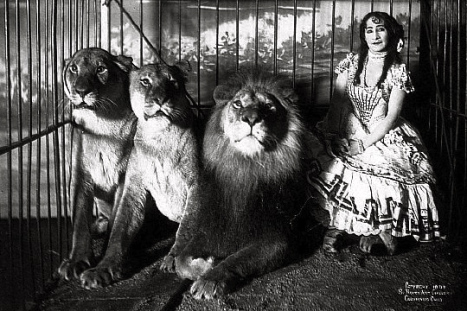 Partners
4
Susan Gleckner, PHT Division Meeting, June 2018
Topics
Context

What is vendor management?

Stories

Procurement and a subscription management company

Some suggestions for vendors
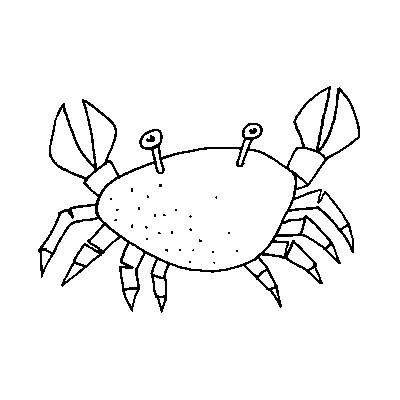 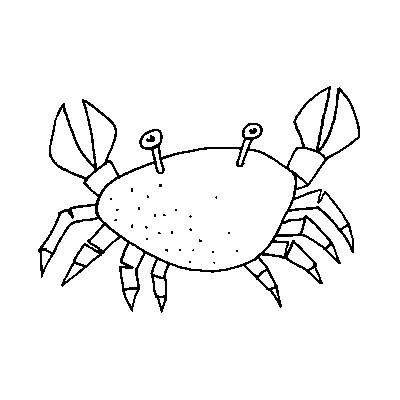 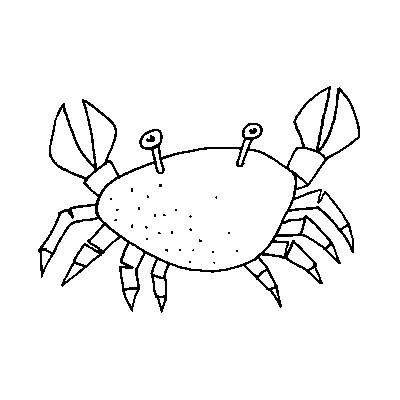 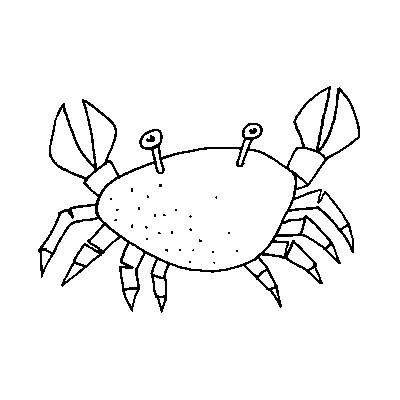 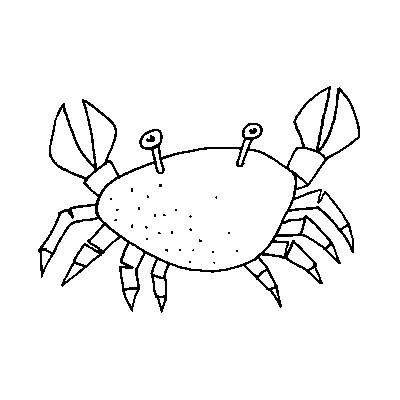 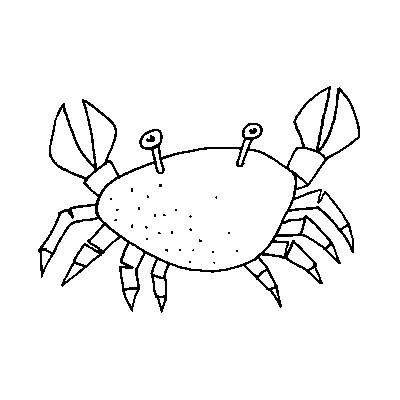 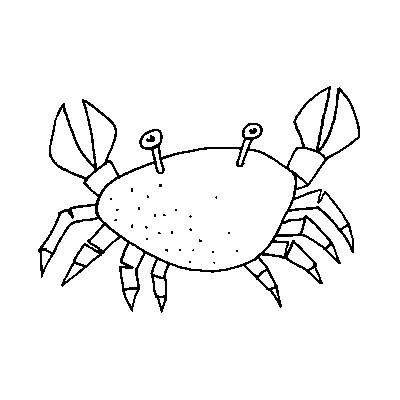 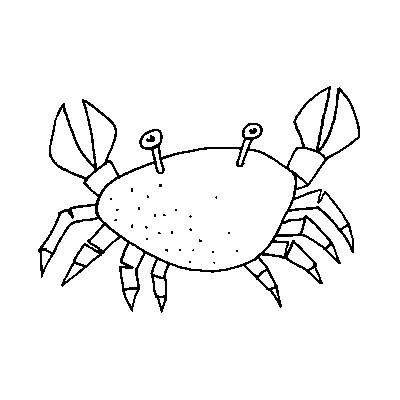 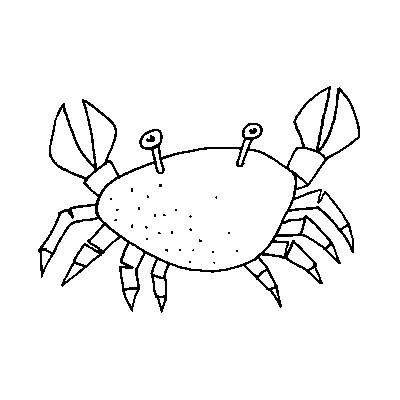 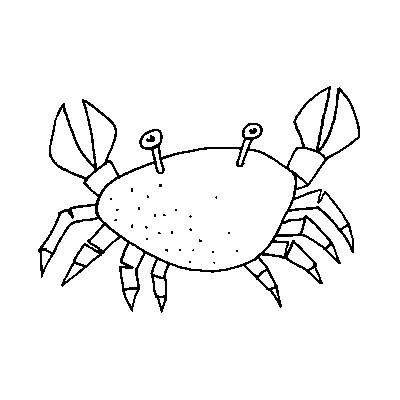 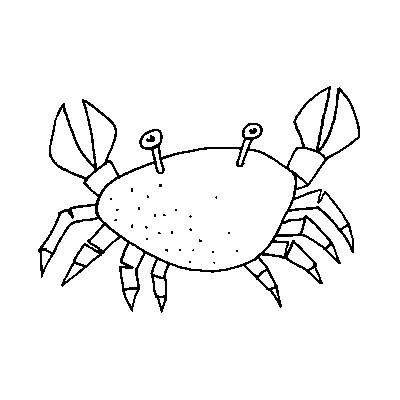 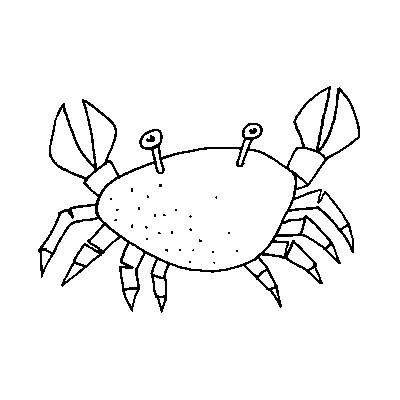 Susan Gleckner, PHT Division Meeting, June 2018
5
Context: Company
Johnson & Johnson is a decentralized, multinational healthcare company 
125,000 employees in 60 countries
Three sectors
Janssen (“Pharma”)
Medical Devices
Consumer
	“The world’s largest range of consumer healthcare products.”
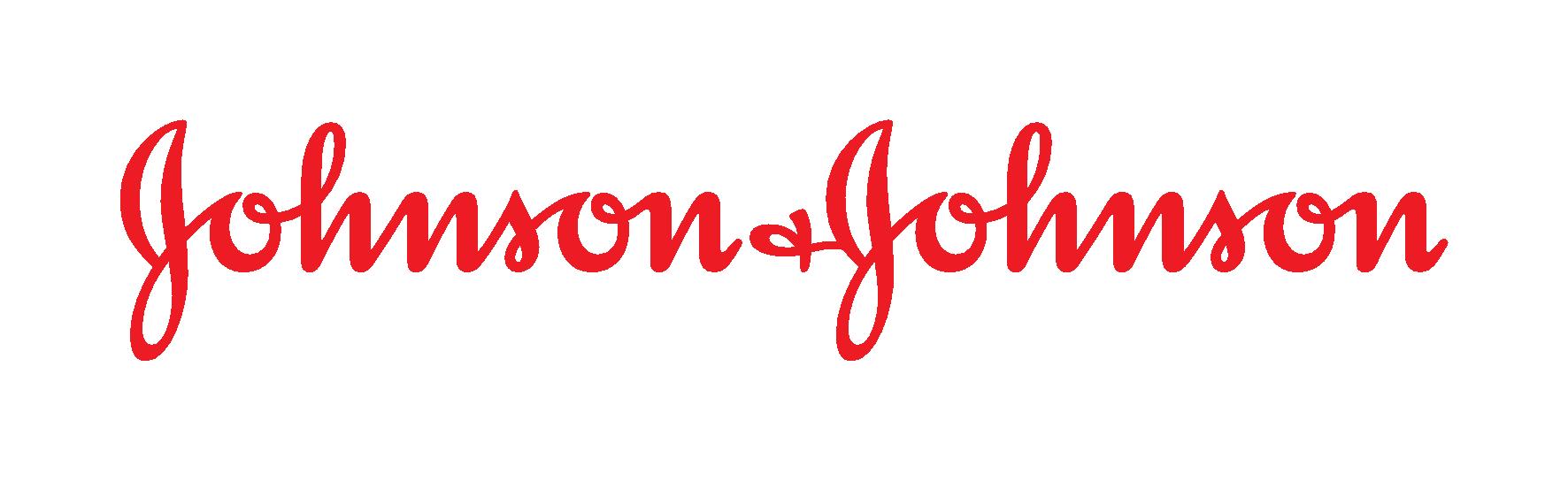 “Our suppliers and distributors must have an opportunity to make a fair profit.”
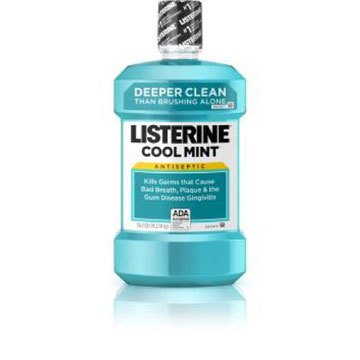 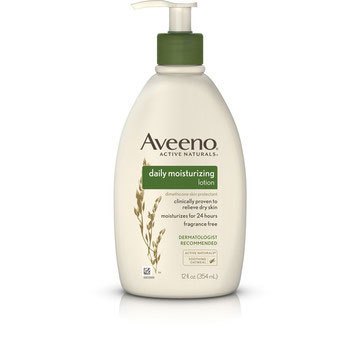 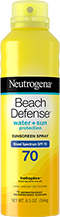 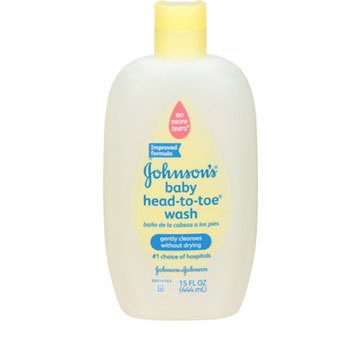 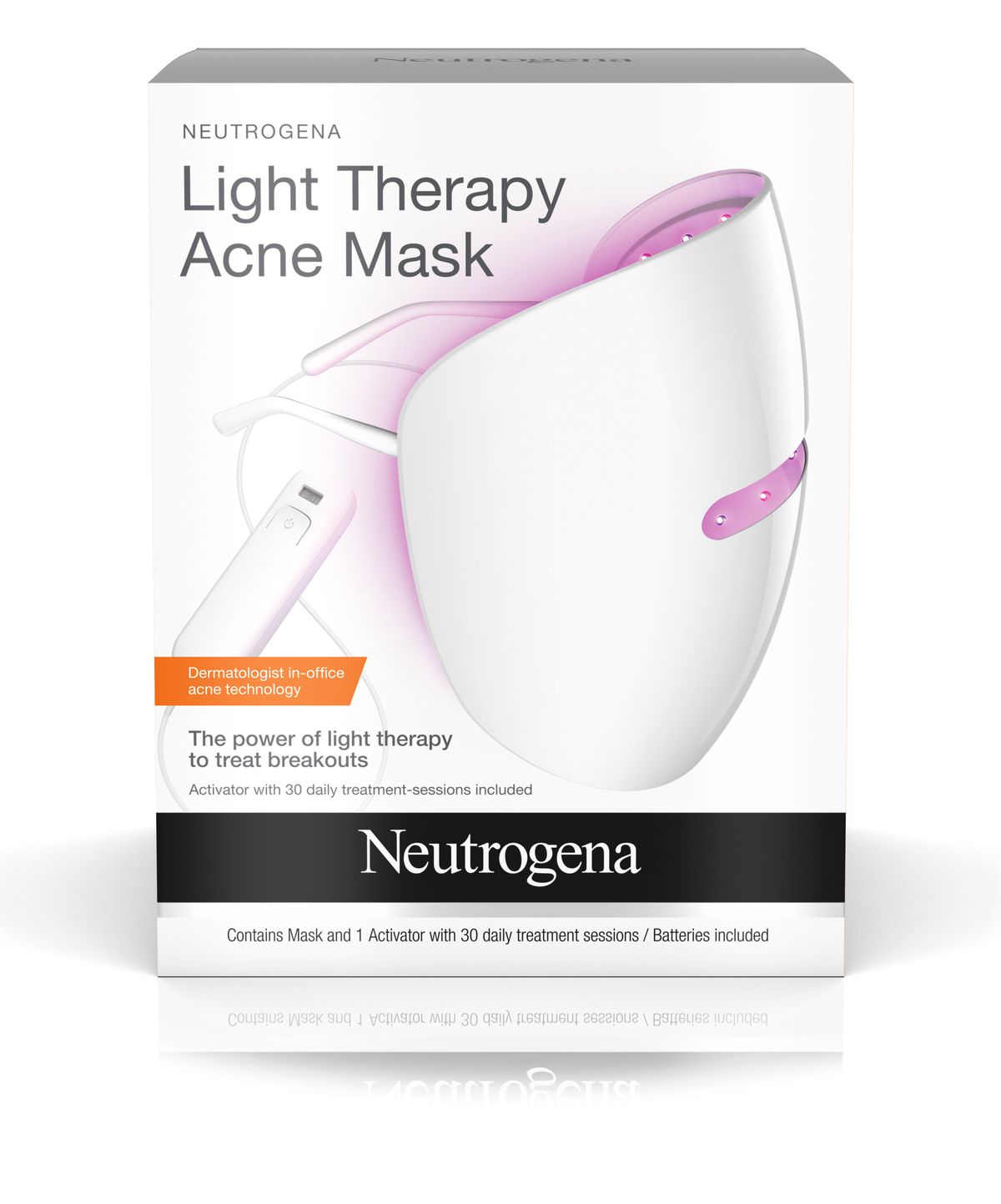 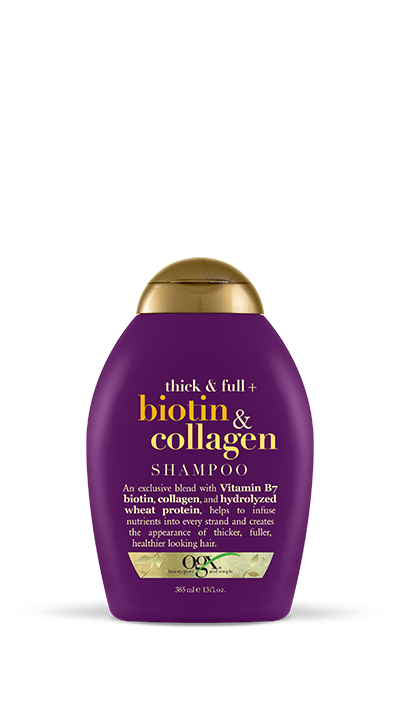 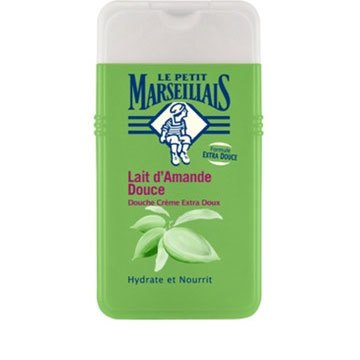 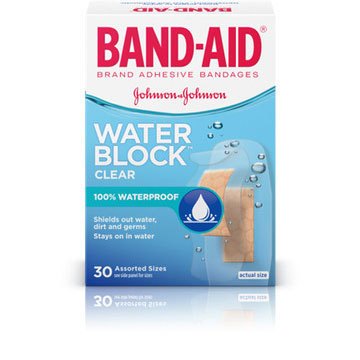 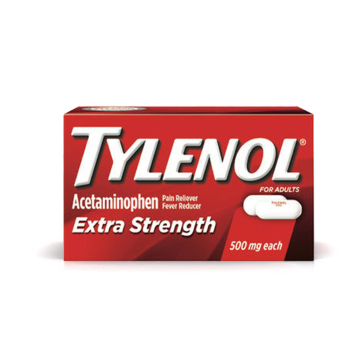 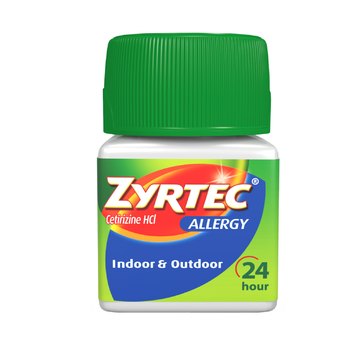 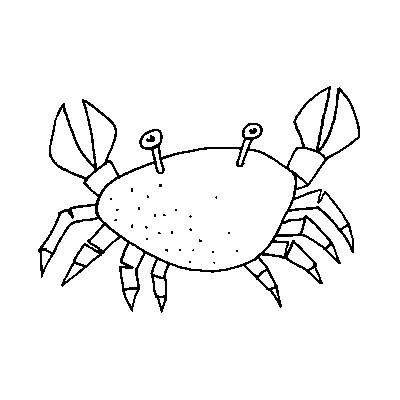 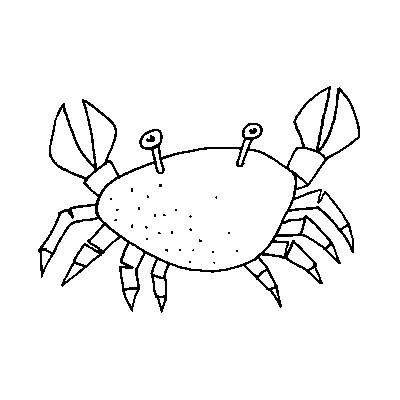 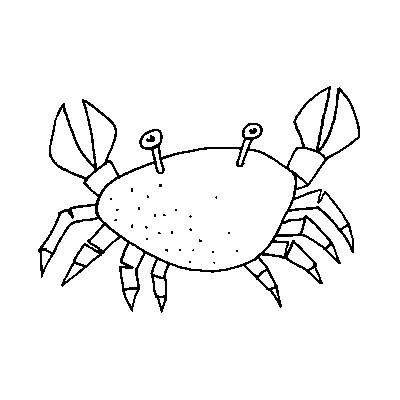 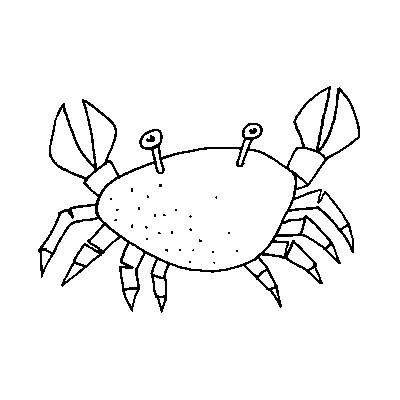 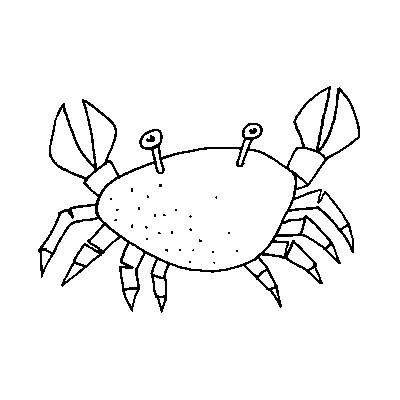 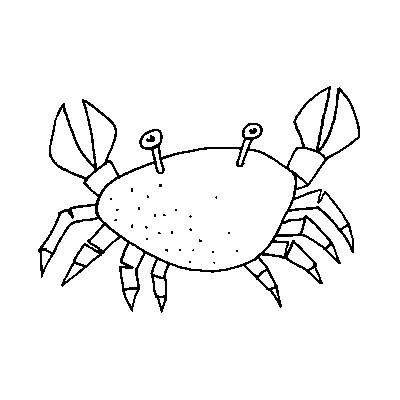 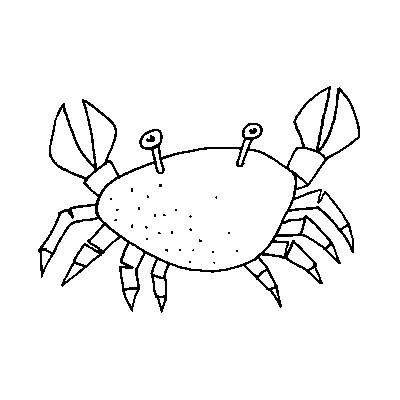 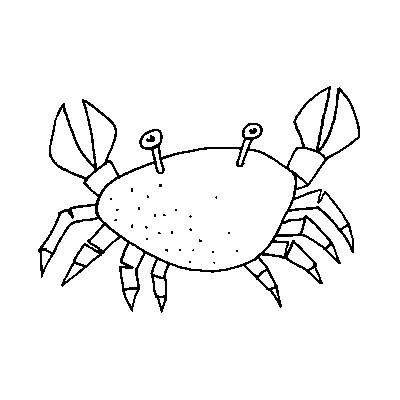 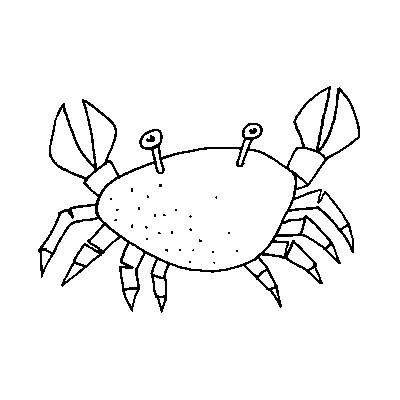 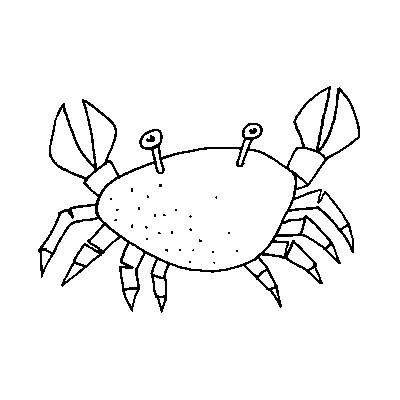 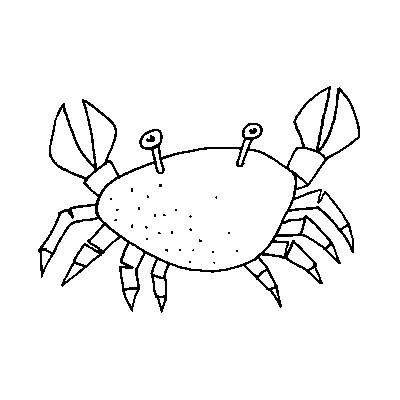 Susan Gleckner, PHT Division Meeting, June 2018
6
Context: Information Services
Information Services are decentralized in J&J
Separate budgets and multiple responsible parties
Global, enterprise access to major subscriptions
Shared IP addresses

Consumer Knowledge Services
Reported into Consumer Science > “Transformation” > R&D
1 perm employee and 3 contractors
Served Global R&D
Supported a range of regulated products: cosmetics, OTC, devices, naturals, drugs
Subjects: medical, engineering, biology, psychology
Not a lot of subscriptions; very few journal purchases. Tight budgets for years.
~ 15 - 20 vendors for Consumer
Little to no support from Consumer Procurement

My Role
Strategy
Manage info content portfolio
Deliverables for research, innovation, competitive intelligence, compliance
Staffing and budget
Led an enterprise-wide subscription-buying stakeholder group
Learned on-the-job
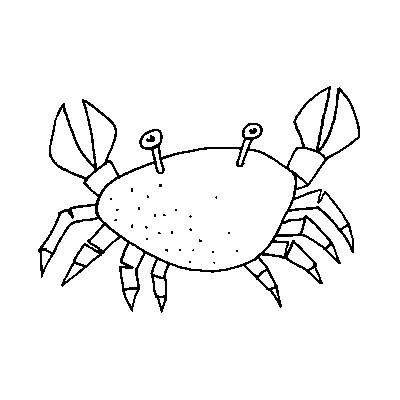 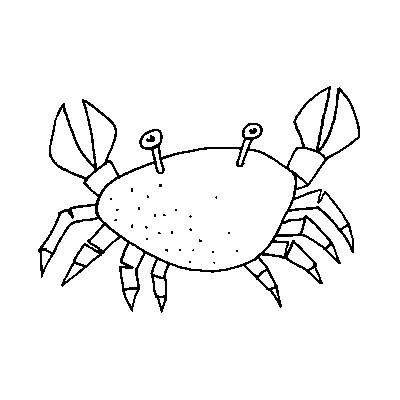 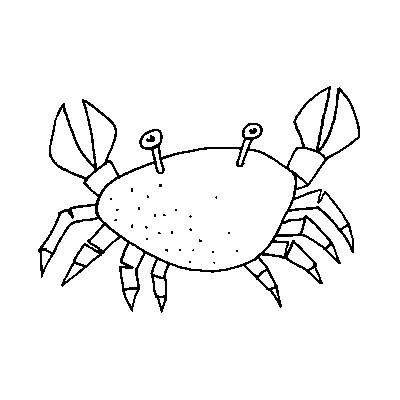 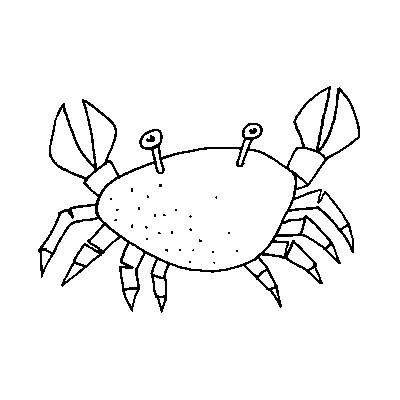 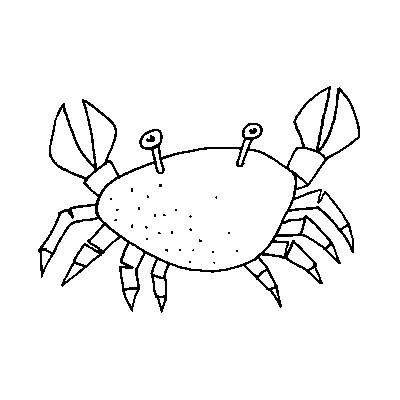 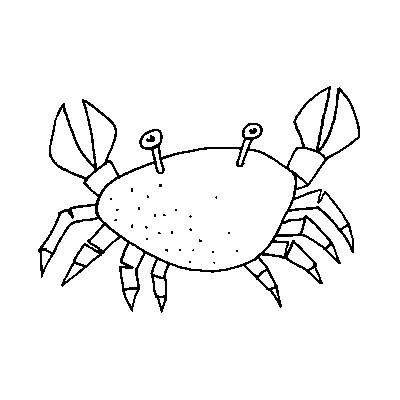 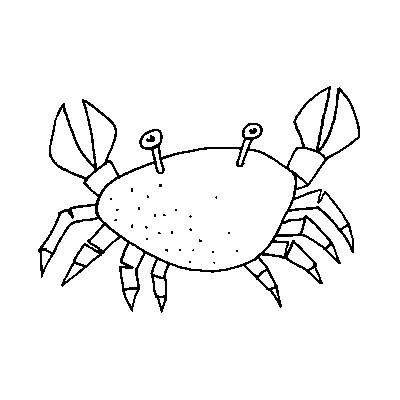 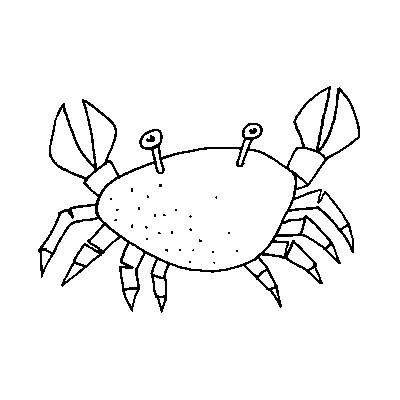 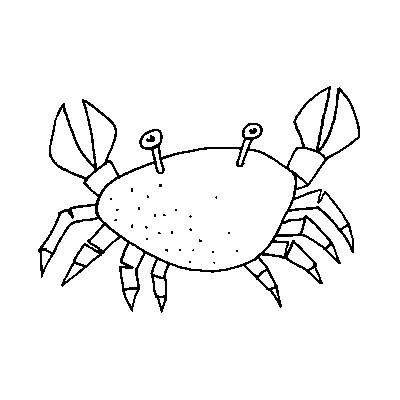 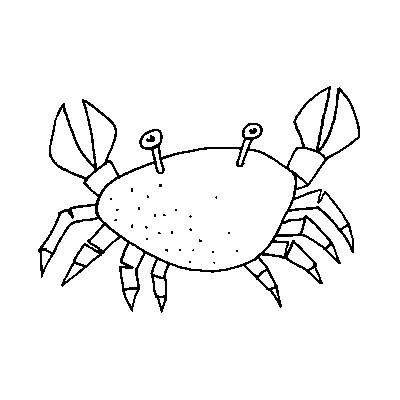 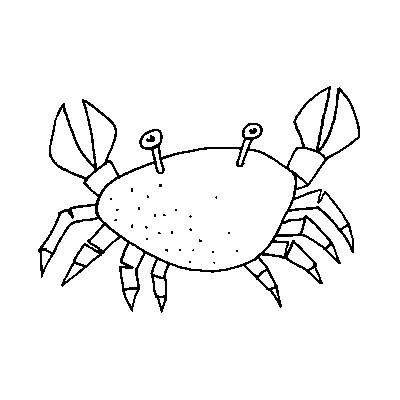 Susan Gleckner, PHT Division Meeting, June 2018
7
Some points
Resources
Pharmaceutical Documentation Ring
“P-D-R Model License for Publications in the Pharmaceutical Industry,” 2012; 12 pgs
The Conference Board’s Information Research & Management Council
“Best Practices in Managing Vendor Portfolios,” 2010; 7 pgs
Leadership & Management Division of SLA
Best Practices and Strategies for Vendor Negotiation (co-sponsored with Business & Finance Division) on Tuesday, June 12 at 3:30 – 5:00 pm 
Content Buying Section Breakfast – Technology and Innovation, on Wednesday, June 13, 7:00 -8:30 am (ticketed event)
Access Tools
Priory Solutions
Onelog
LookUp Precision
Consulting Firms
Jinfo
Outsell
Negotiations; Management Tools
BST America
cSubs
Iconitel Consulting Services Inc.

Unnamed vendors in this deck
We were not the only customers

Is it “vendor” or “supplier?”
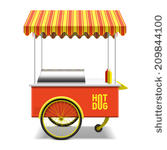 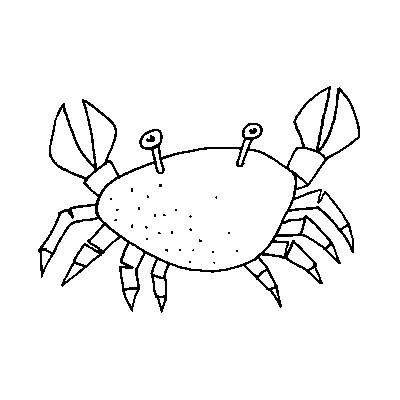 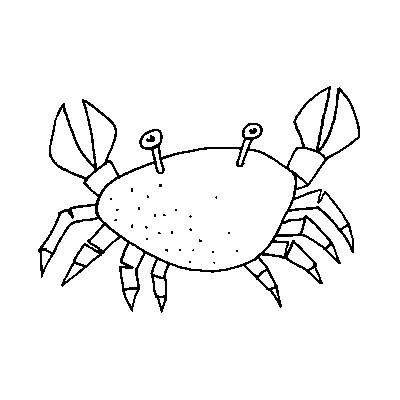 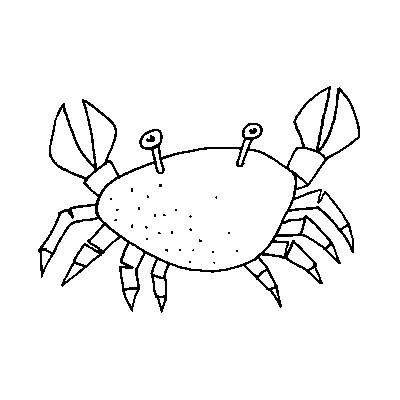 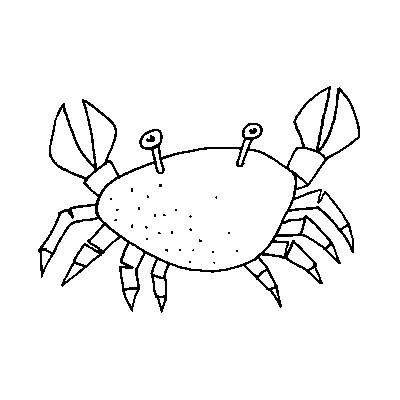 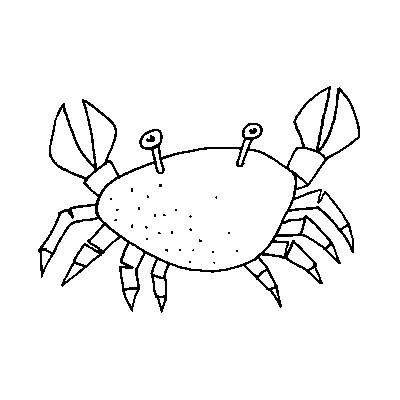 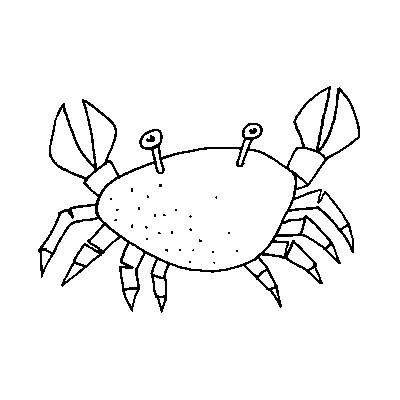 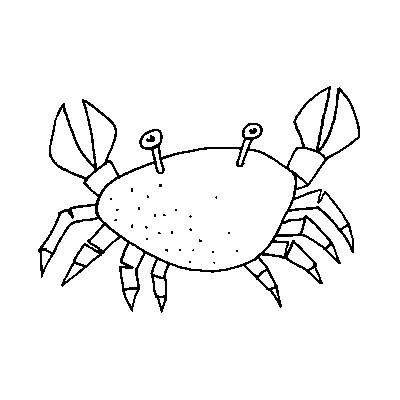 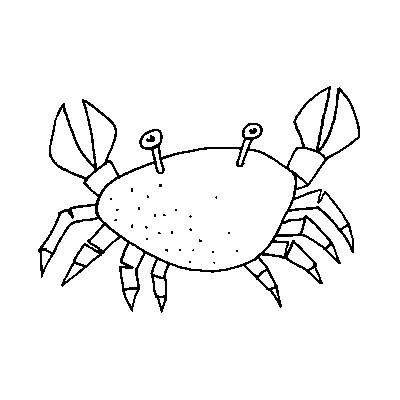 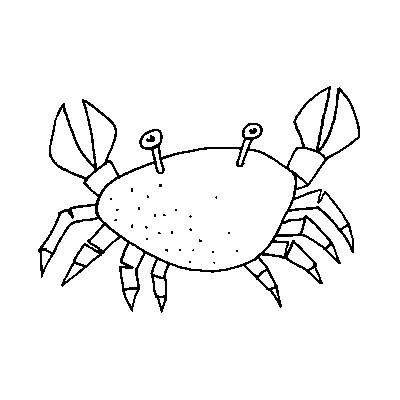 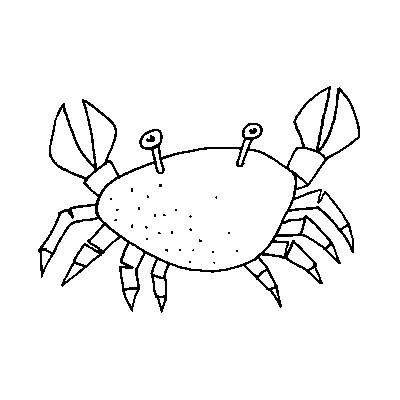 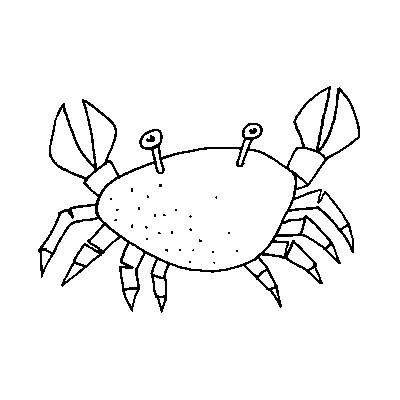 Susan Gleckner, PHT Division Meeting, June 2018
8
What is Vendor Management?
Influencing
Vendors working together
Workflows 
United front 
Contracts
Portfolio management
Return on Investment
Procurement
Subscription management company
Assessment
Evaluation
Negotiations
Budgeting
Access
Copyright 
Redistribution
Training
Metrics
Vendor management 
starts at conferences like this one
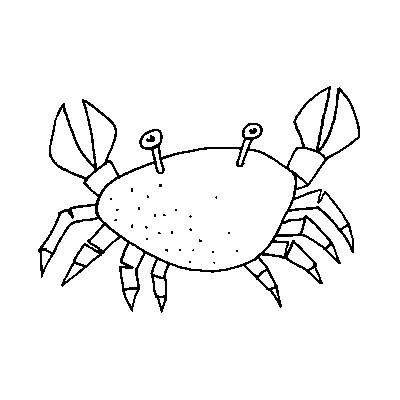 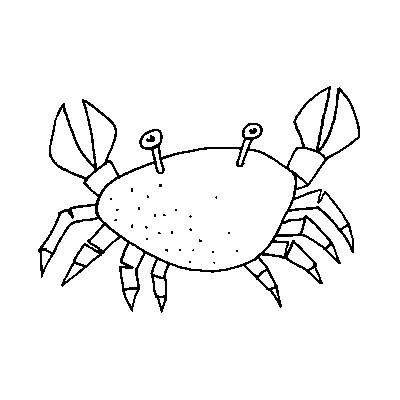 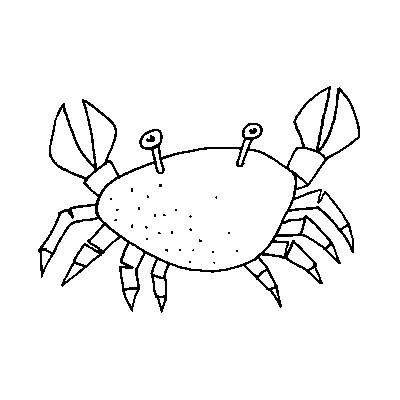 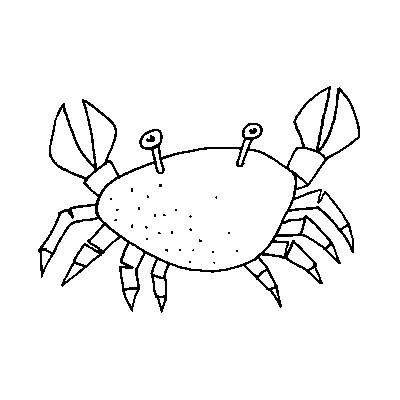 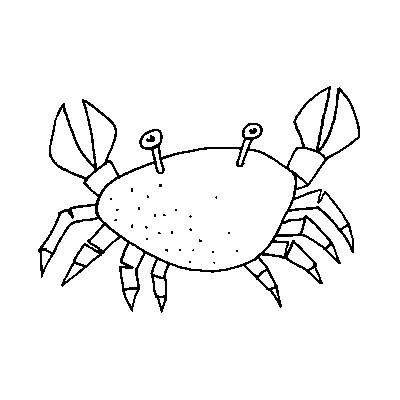 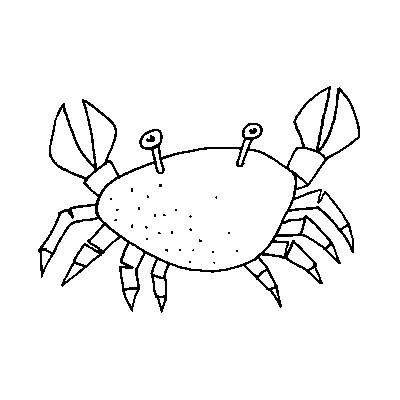 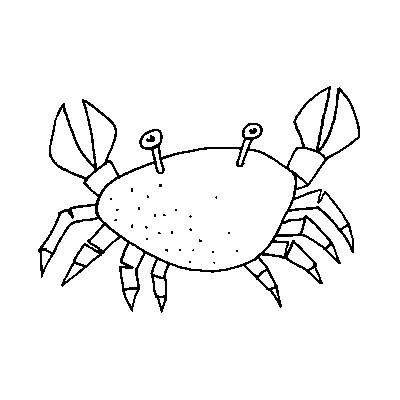 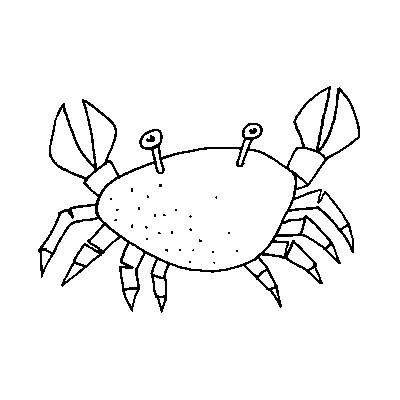 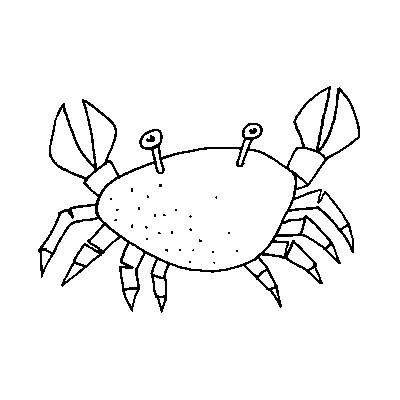 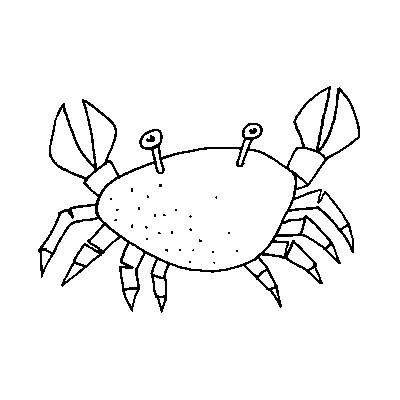 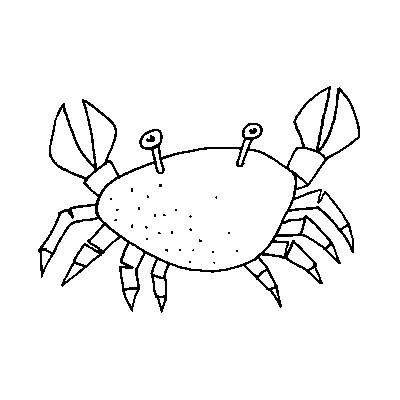 Susan Gleckner, PHT Division Meeting, June 2018
9
Center of the Vendorverse
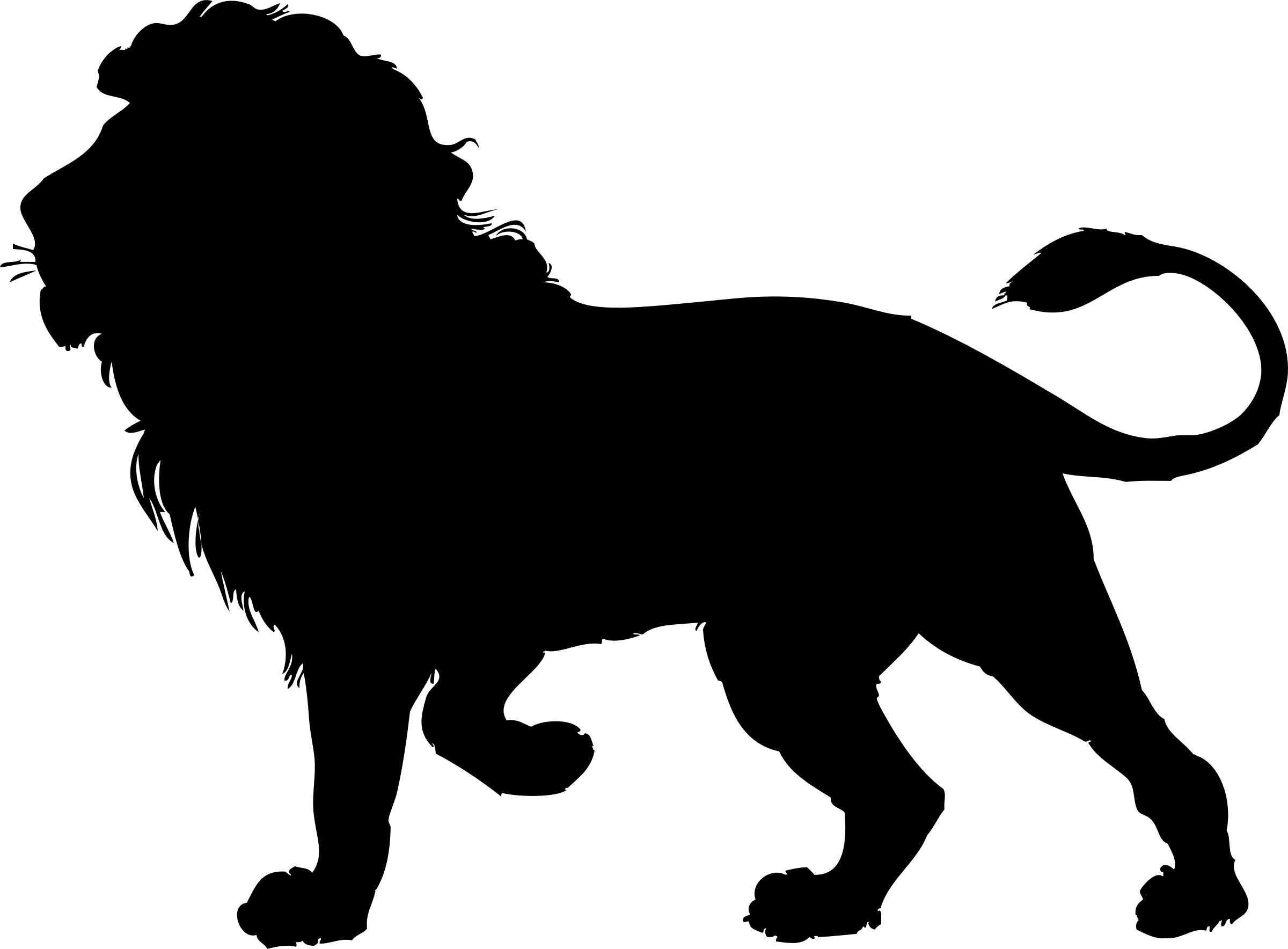 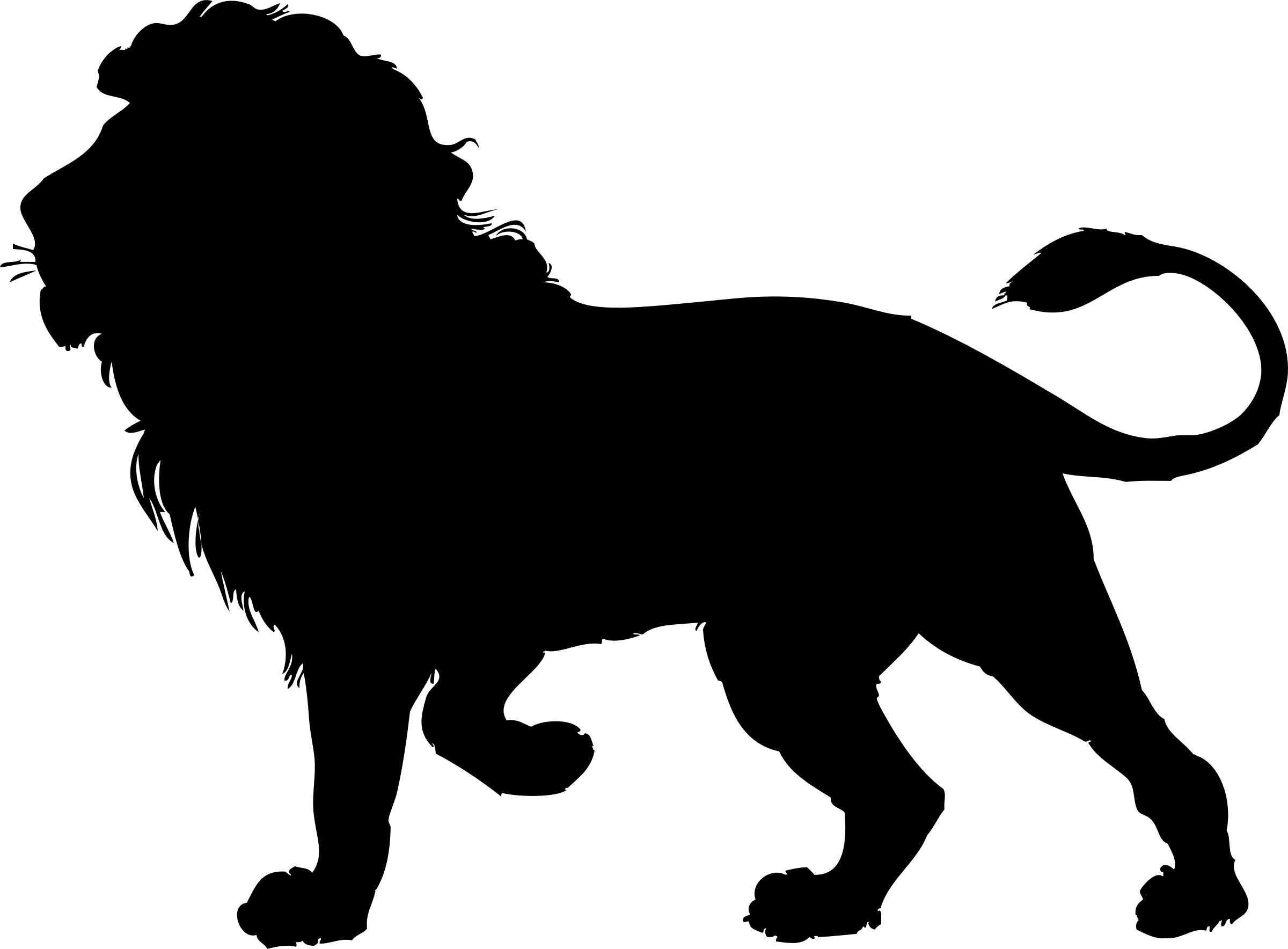 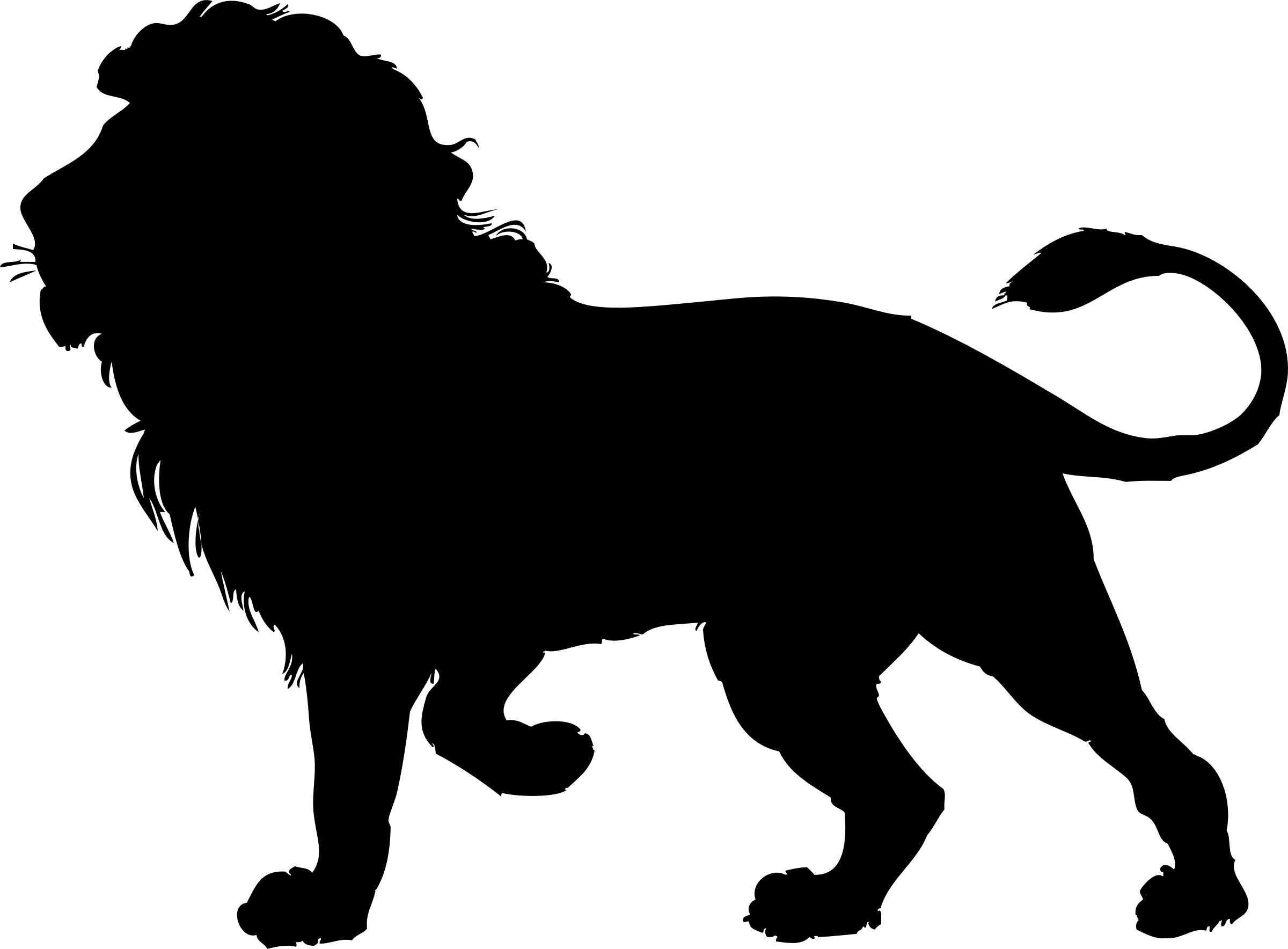 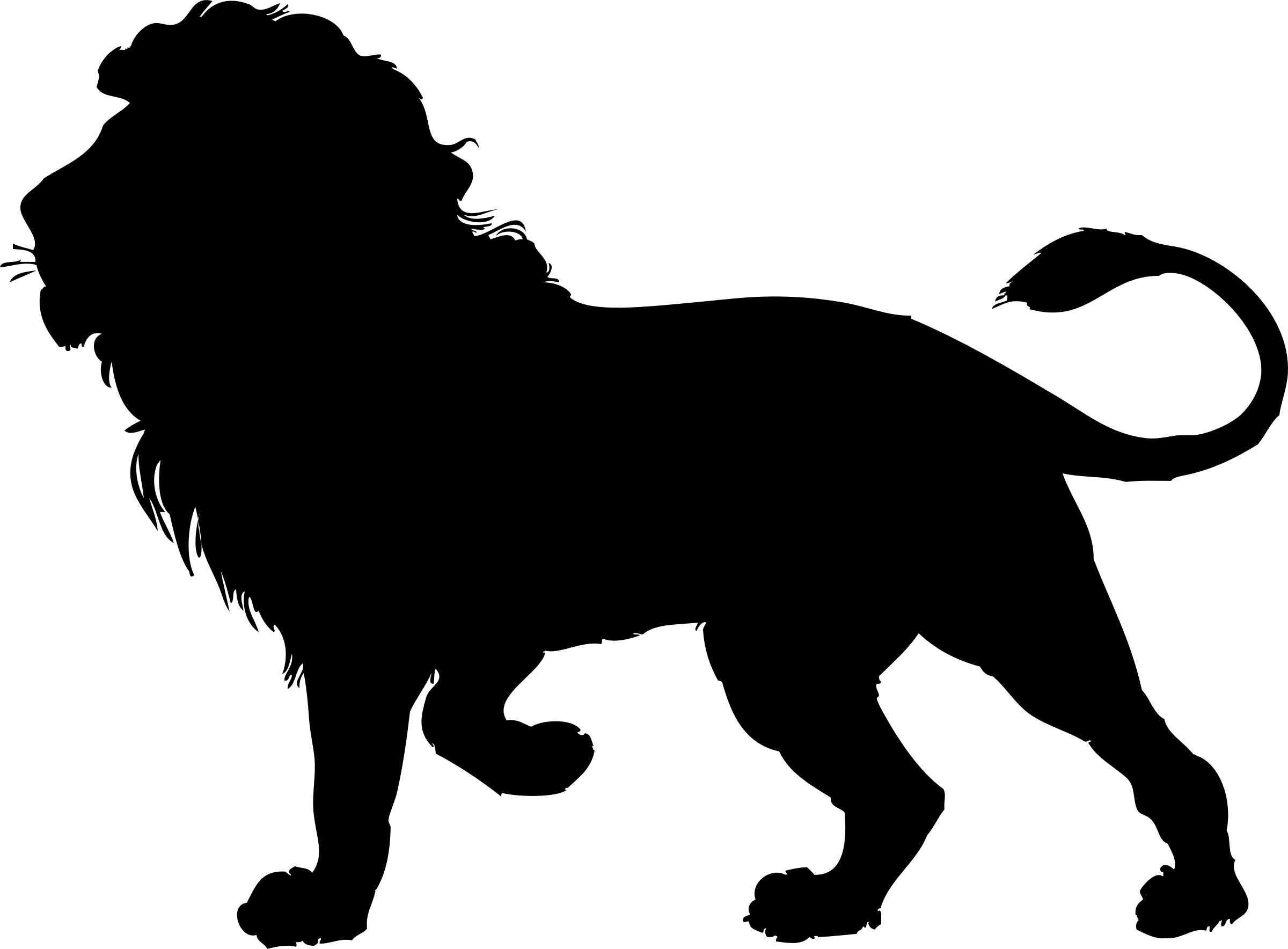 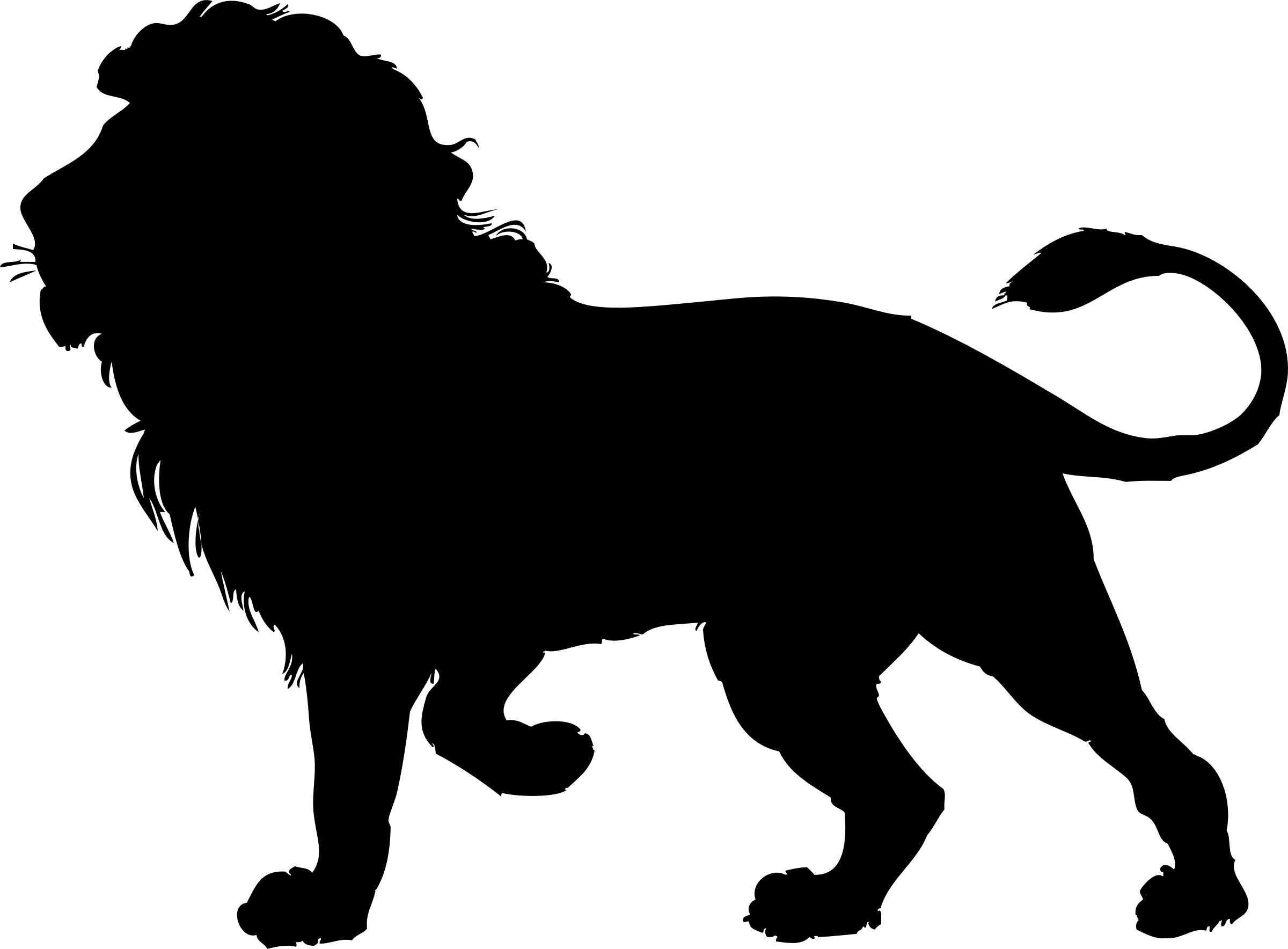 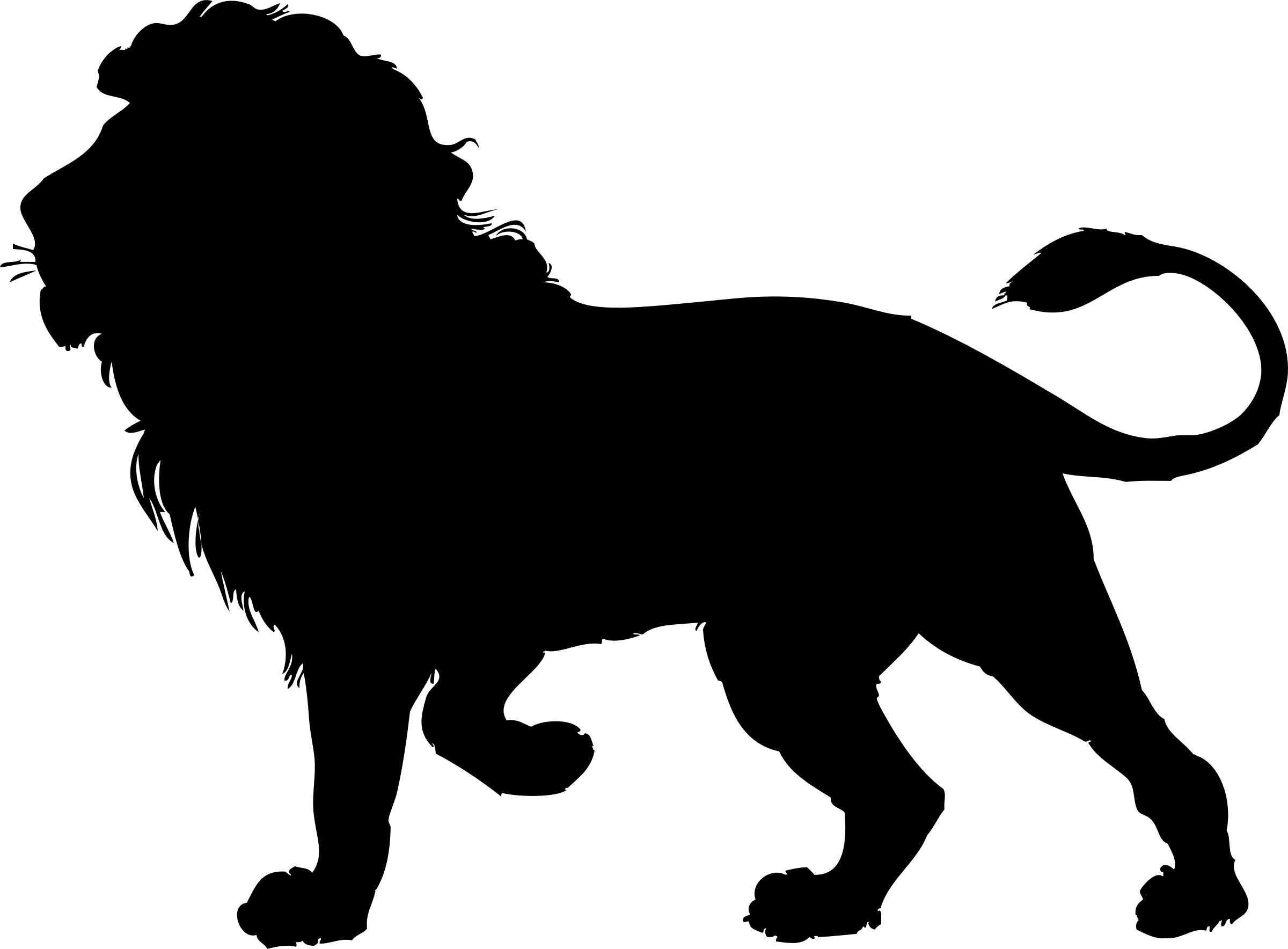 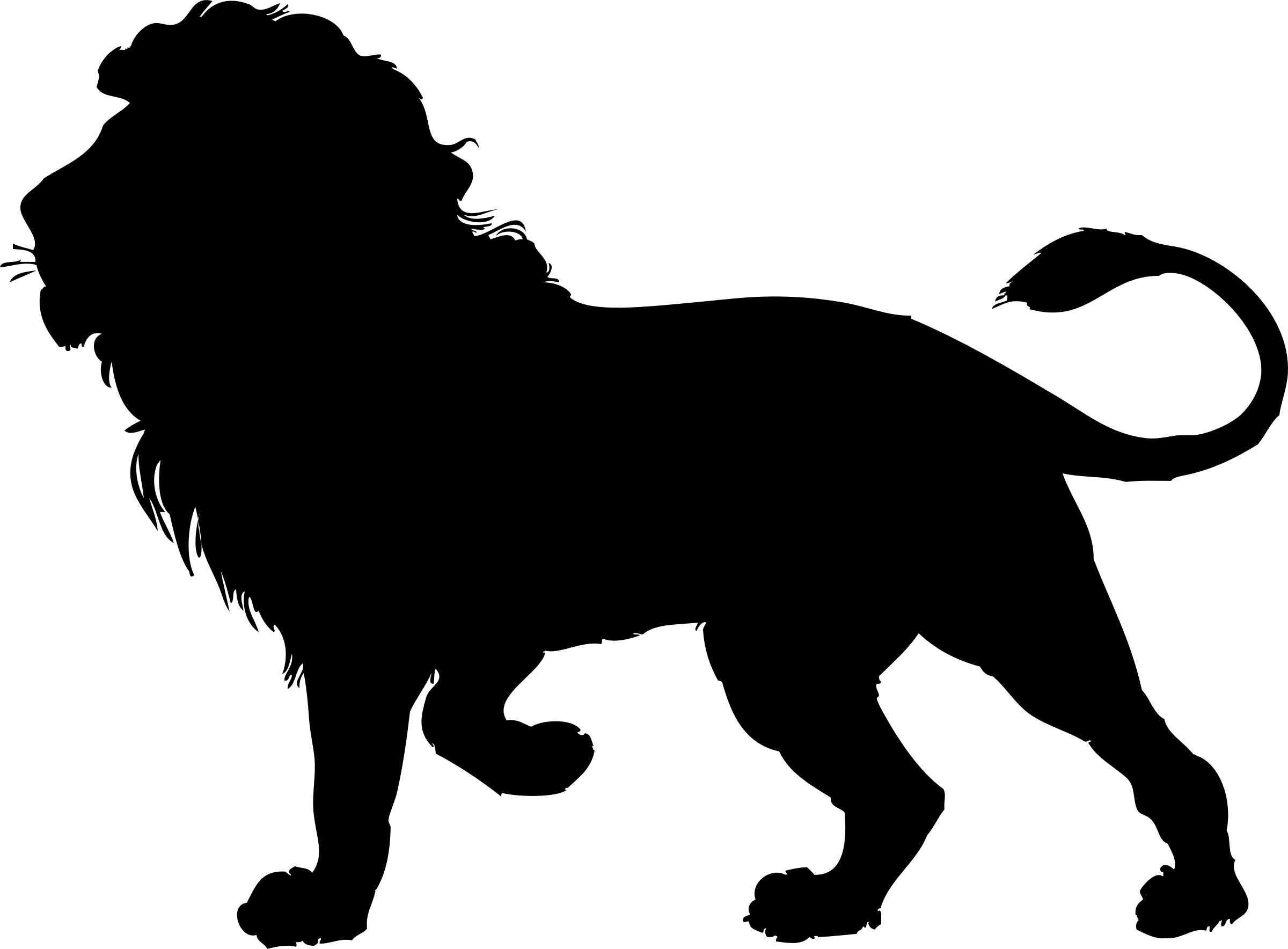 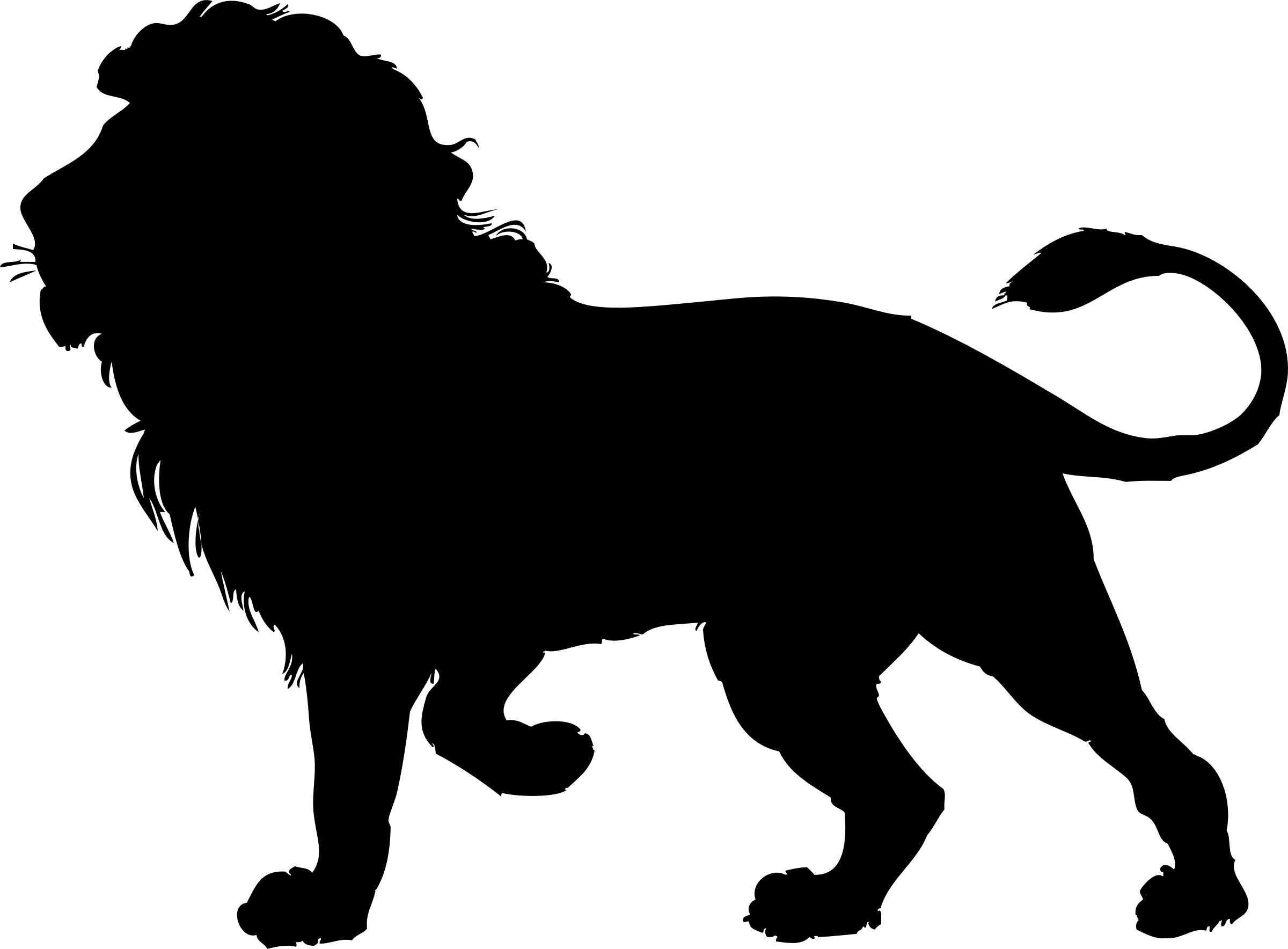 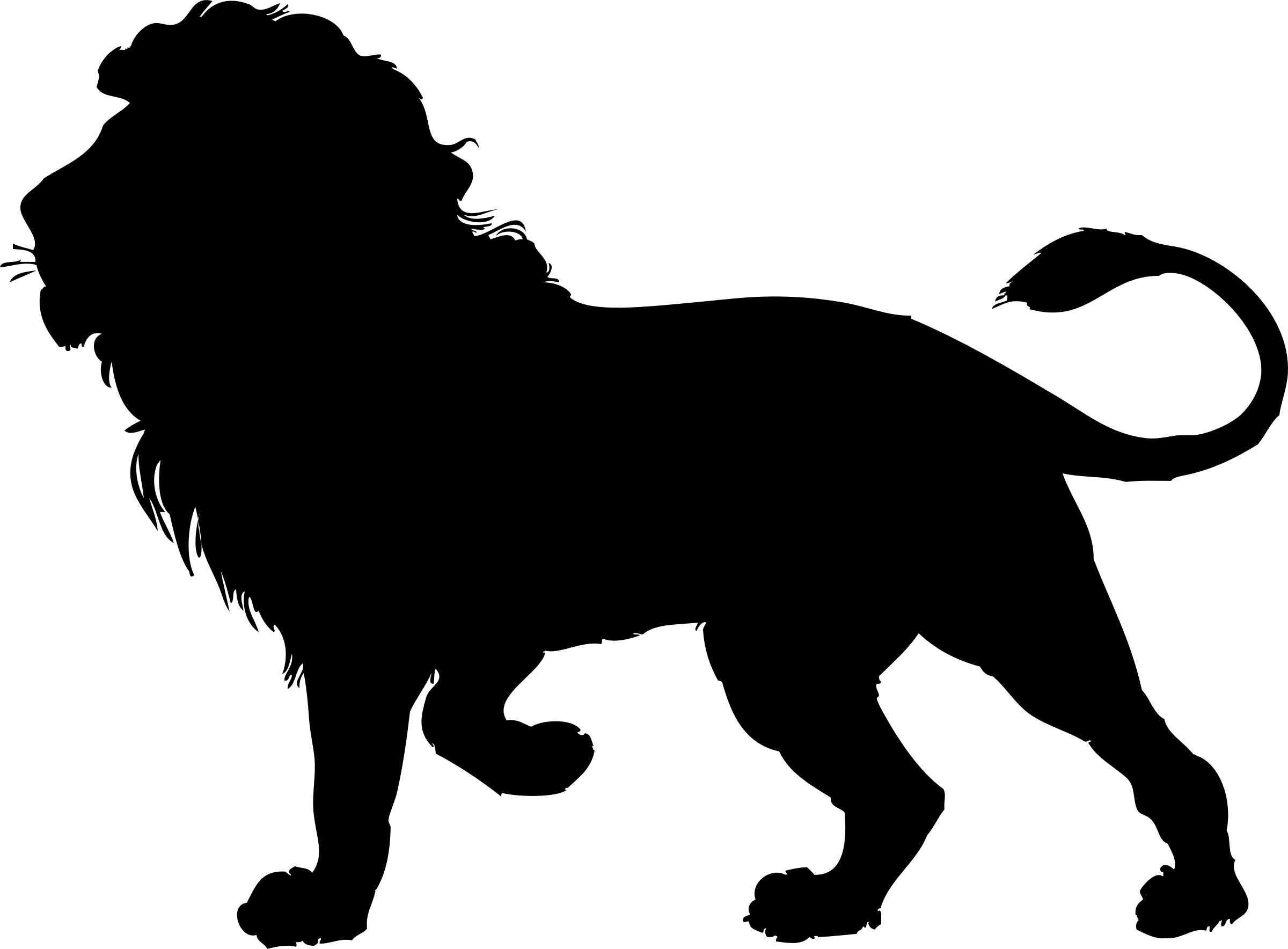 Info Center Staff
Potential Vendors
Procurement
Tax Dept.
Manager
Legal
Finance
IT
Customers
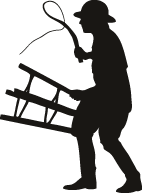 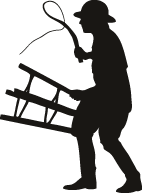 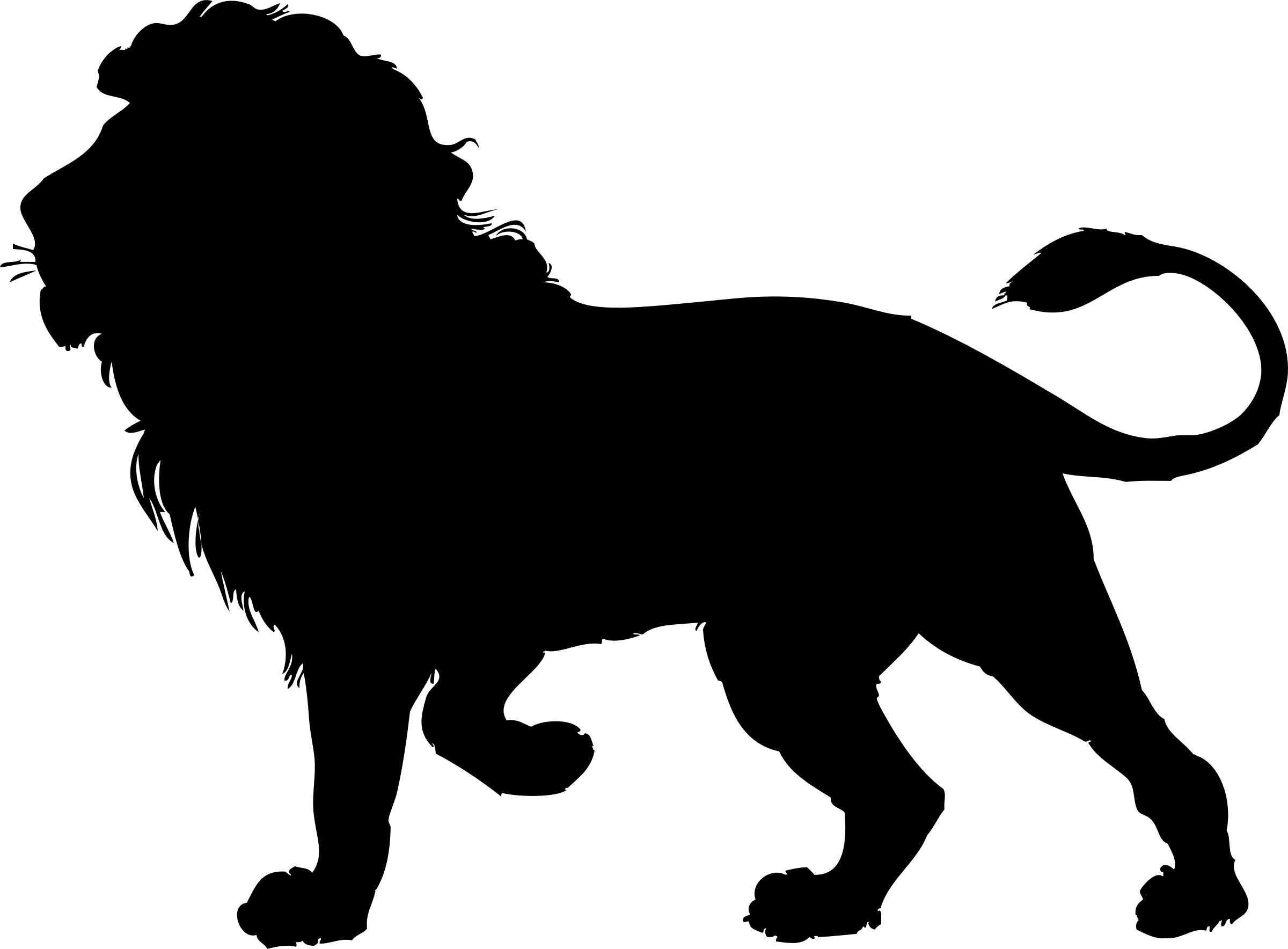 Current Vendors
$
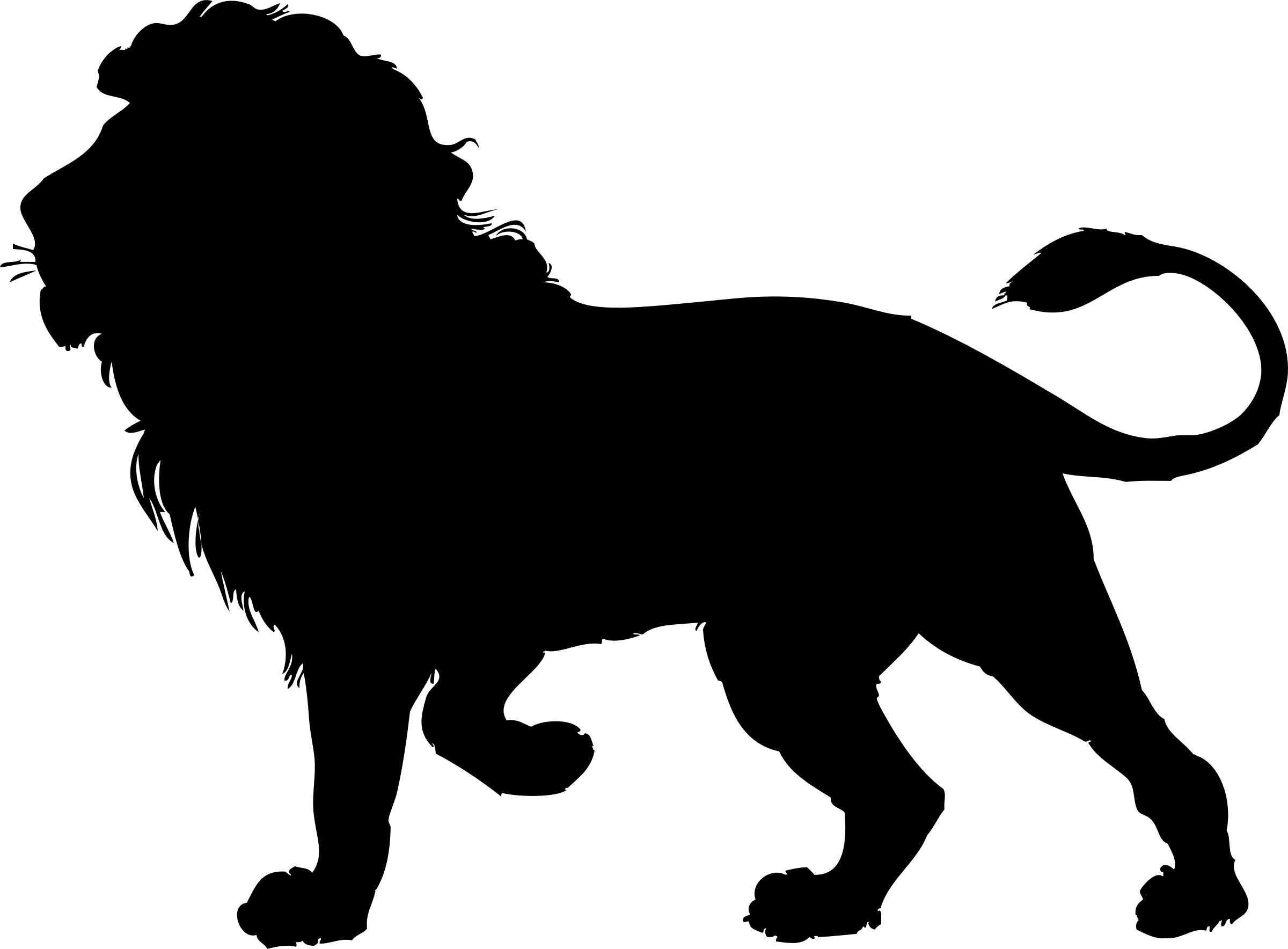 New Vendors
“Manager of Vendors”
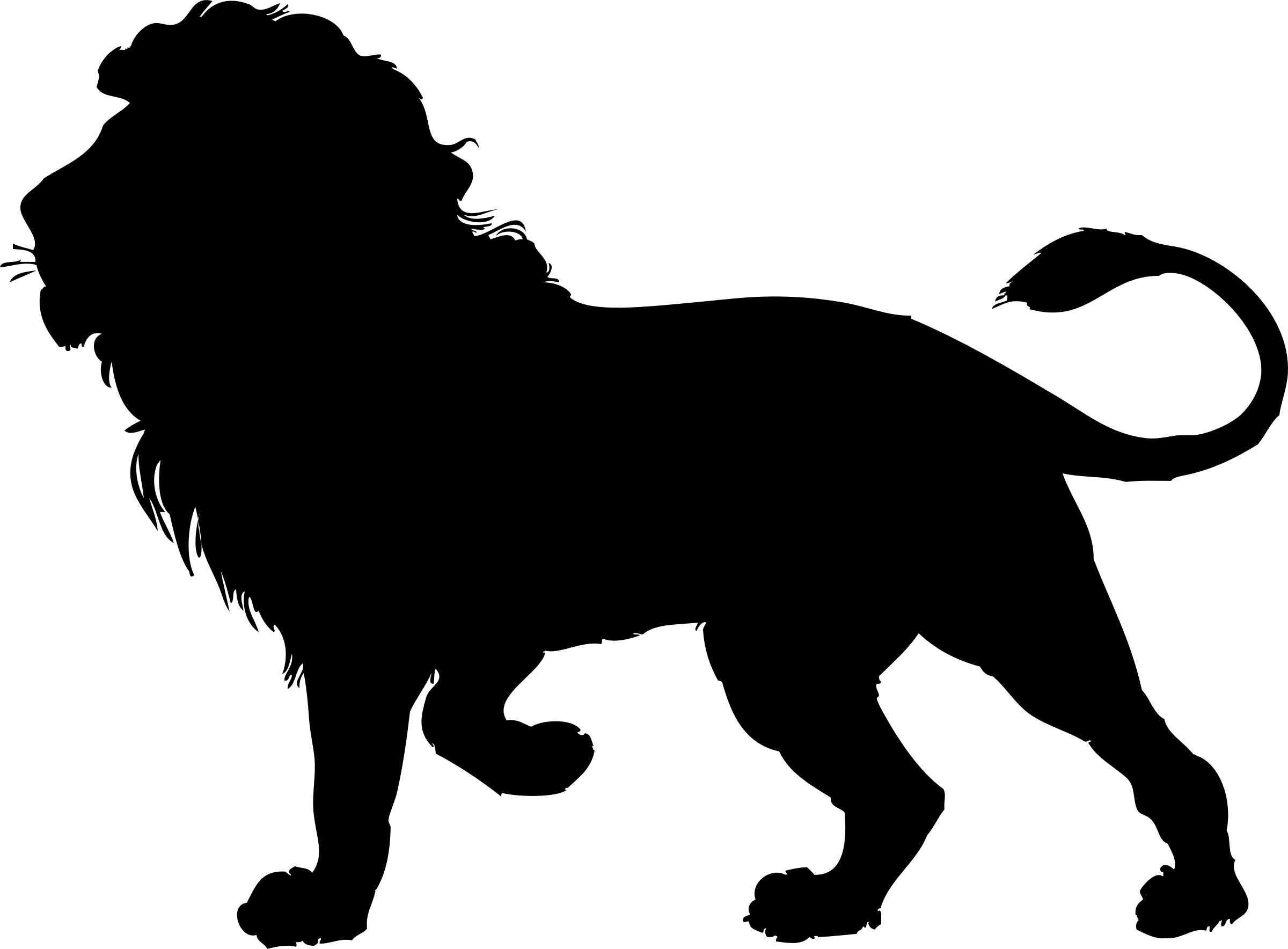 Subscription Mgt Co
10
Susan Gleckner, PHT Division Meeting, June 2018
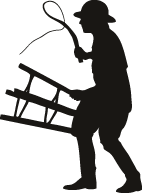 Stories
Susan Gleckner, PHT Division Meeting, June 2018
11
Are we the only ones complaining?Influencing
1
Ongoing technical and customer service improvements desired from a database provider
ISSUE
WHY
Improved efficiency 
Seamless incorporation of content in other platforms
Confident compliance
Better communication of changes
Concern regarding dated technology
Issues working with other vendors

HOW
Staged biweekly calls with vendor
Kept a running list of prioritized issues 
Annual summits with vendor functional heads
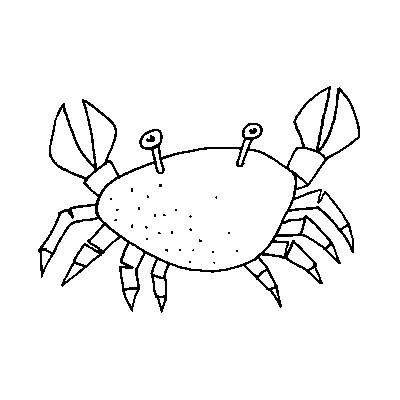 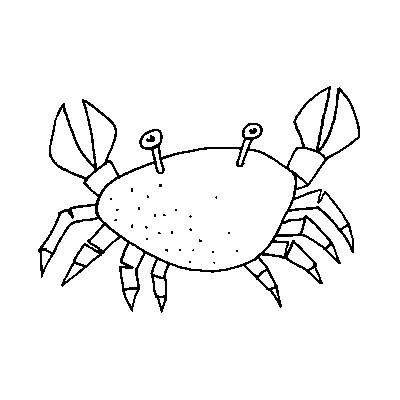 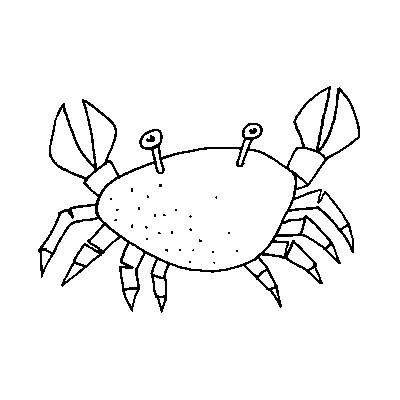 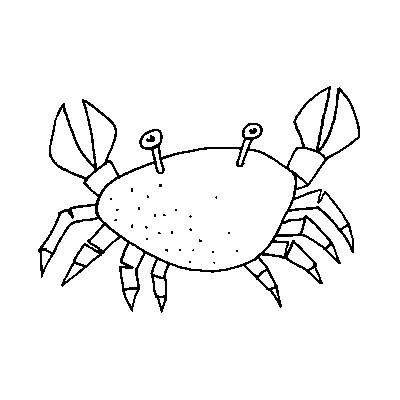 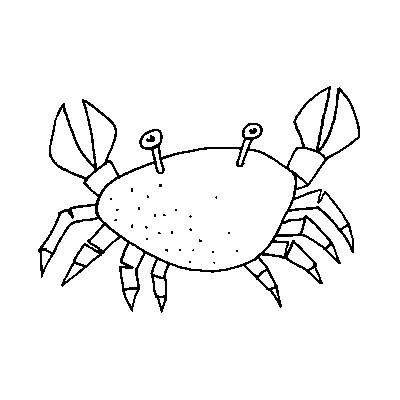 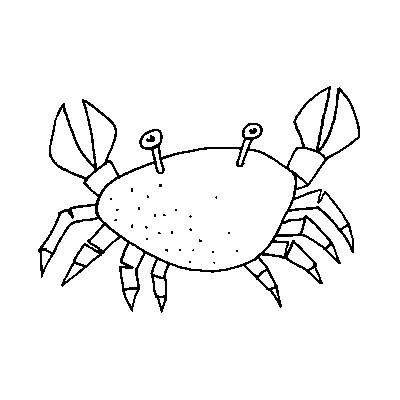 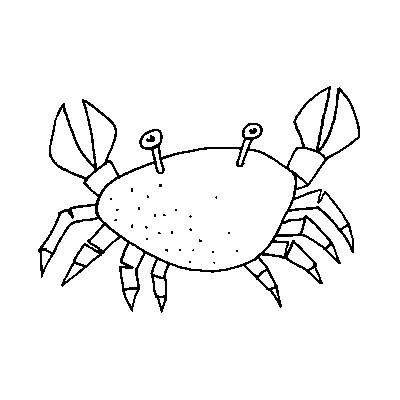 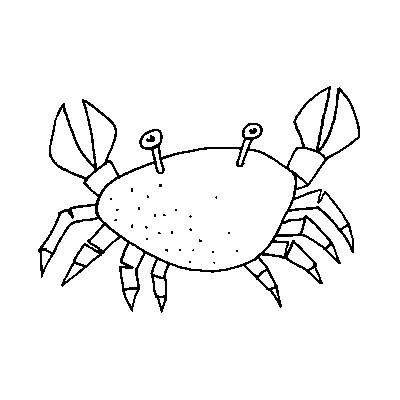 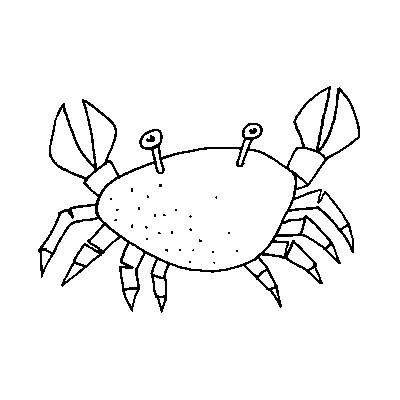 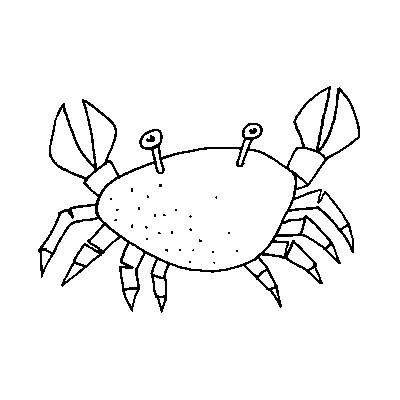 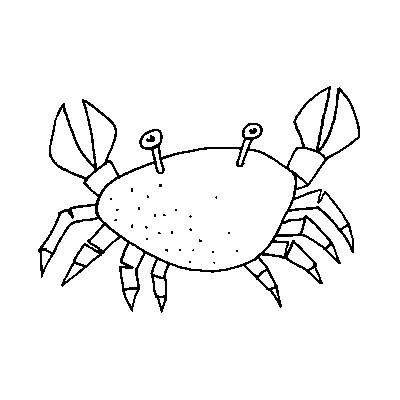 Susan Gleckner, PHT Division Meeting, June 2018
12
Are we the only ones complaining?  Influencing
1
Certain issues addressed.
OUTCOME
WHAT WORKED/DIDN’T IN PARTNERSHIP
+ All parties’ consistent attendance at meetings
+ Emphasized high priority issues, and backed off lower
- Not a strong sense that issues reached the right parties
- Not enough concrete progress
Communicate expectations
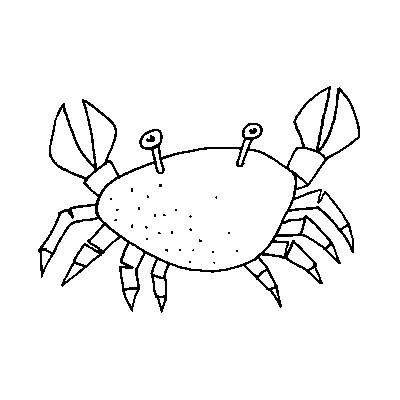 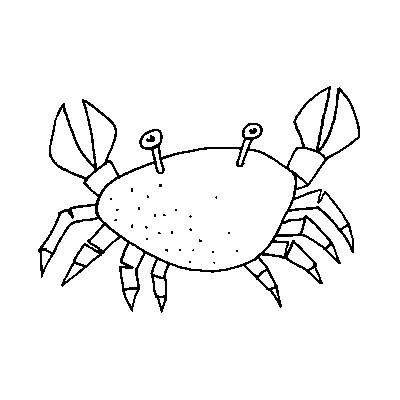 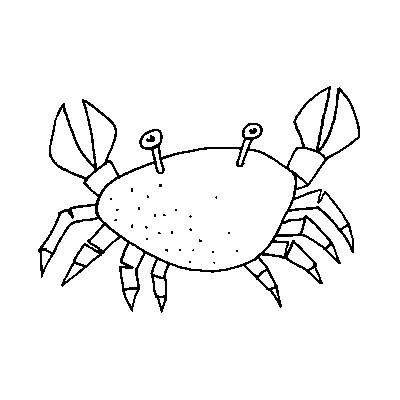 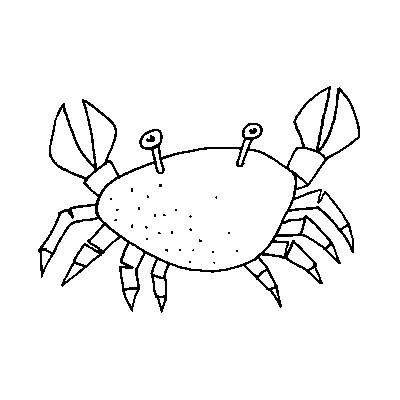 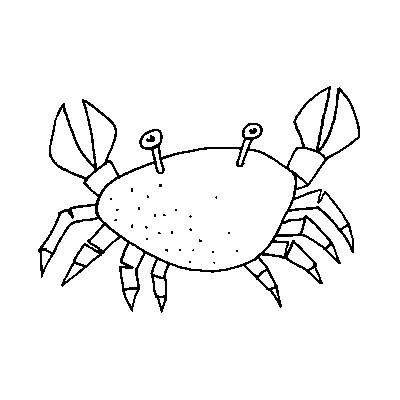 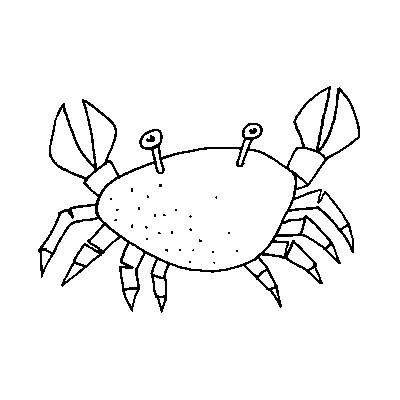 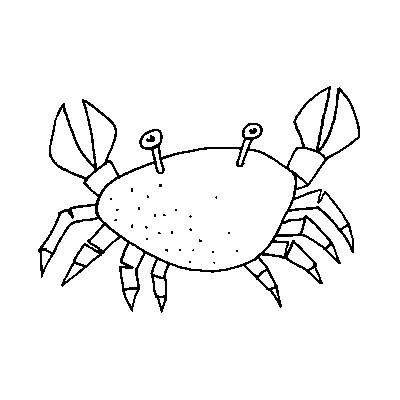 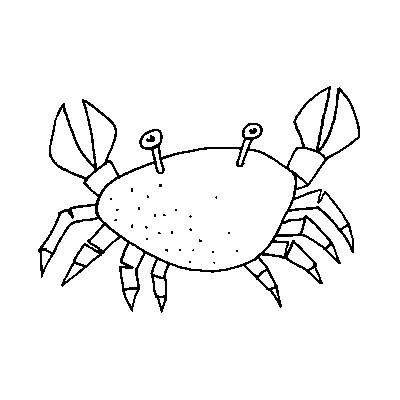 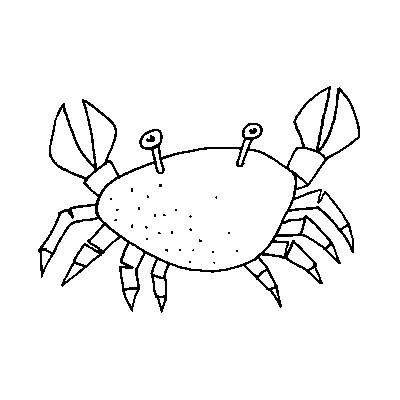 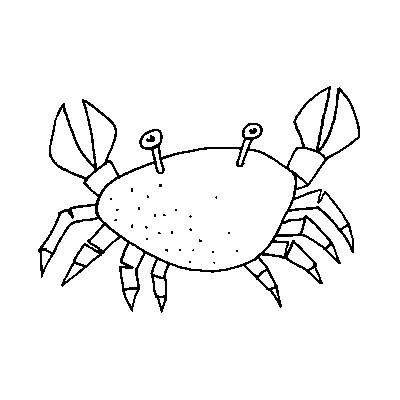 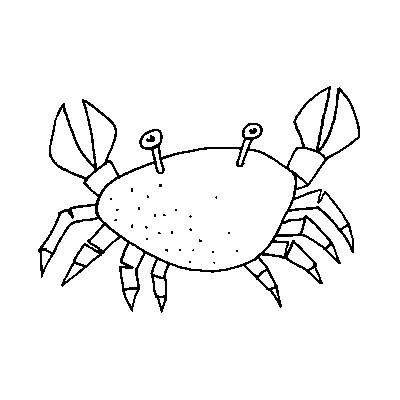 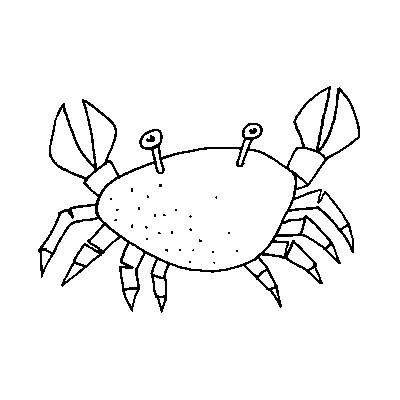 Susan Gleckner, PHT Division Meeting, June 2018
13
“Divide & Conquer,” ConqueredMediating between buyers and the vendor to eliminate license inefficiencies
2
Years of multiple, separate agreements worldwide for a key consumer healthcare platform meant inefficiencies in negotiating, contracting, awareness, access, use, and redistribution
ISSUE
WHY
Regional sales model of vendor did not encourage coordination
Redistribution was restricted
Decentralized J&J “tolerated” status quo for years. (Not paid out of info center budget.)
Spend was not coordinated
A belief by funders that a central budget should pay for the subscription

HOW
Made it a personal challenge
An evaluation with a competing product showed a poor comparison
Convinced manager
A persuasive financial argument
Funding buy-in from all internal parties
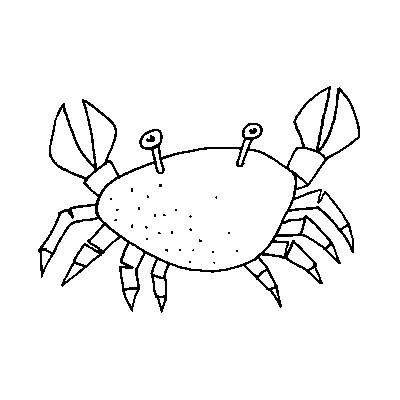 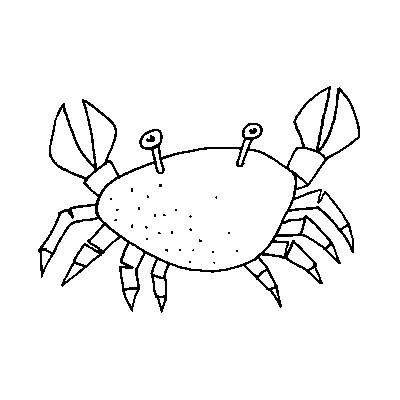 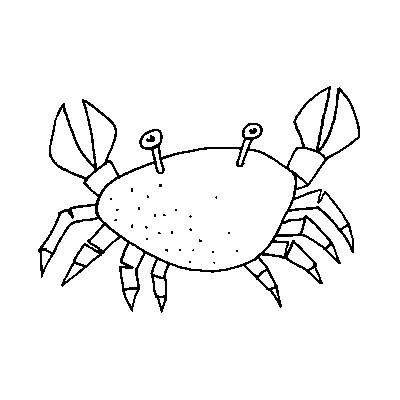 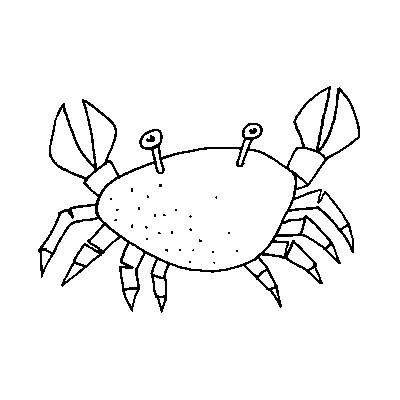 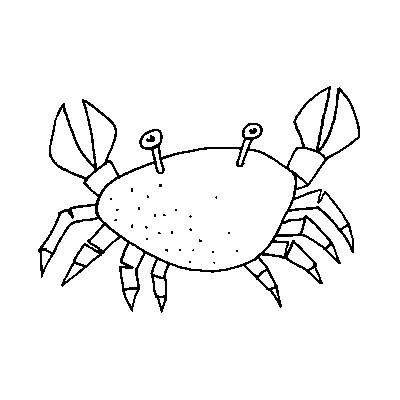 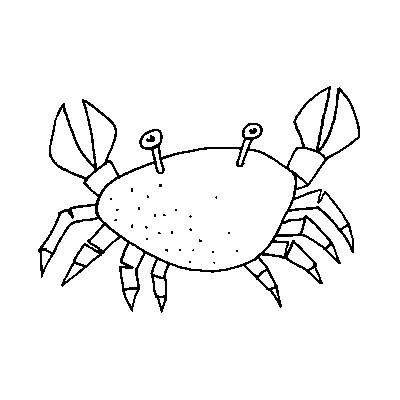 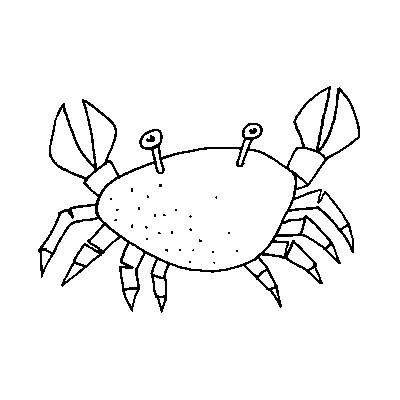 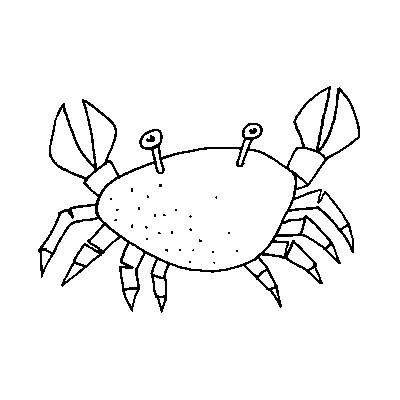 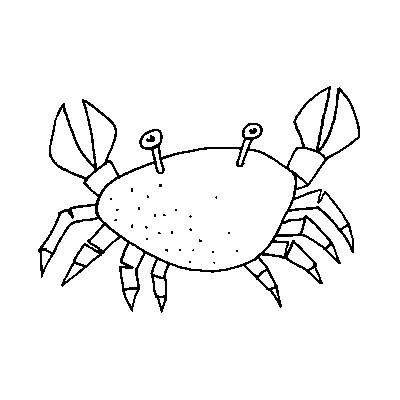 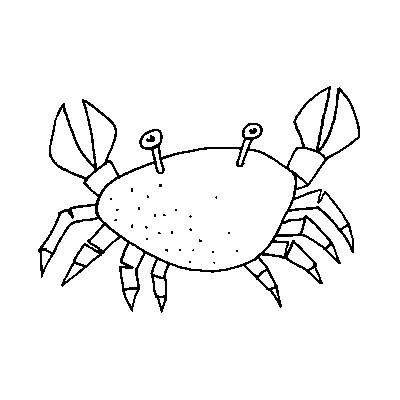 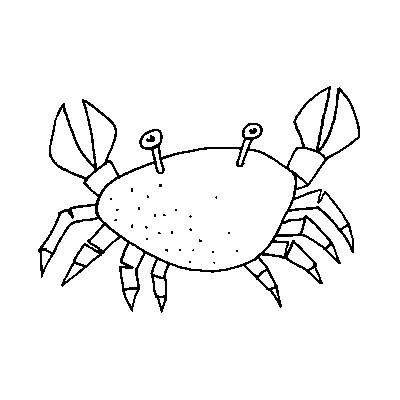 Susan Gleckner, PHT Division Meeting, June 2018
14
“Divide & Conquer,” ConqueredMediating between buyers and the vendor to eliminate license inefficiencies
2
Multiyear, global subscription
Savings achieved – better deal than if done separately
Cost avoidances
Redistribution throughout organization achieved
Alleviation of annual renewal angst
Win-win – easier all-around for both parties
OUTCOME
WHAT WORKED/DIDN’T IN PARTNERSHIP
- Vendor rep changed three times
- Needed close-to-final pricing in order to escalate decision; it took some time
- Cat herder – challenge to rally the funders and conflicting executive management
+ Subscription management company
Persevere.

Look for long-term benefits.
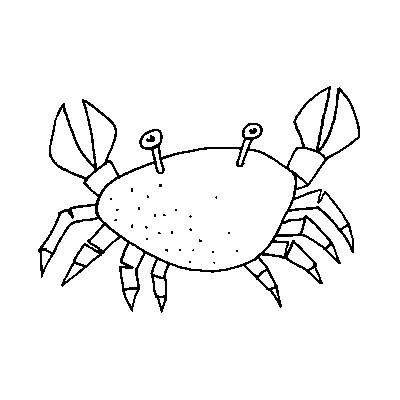 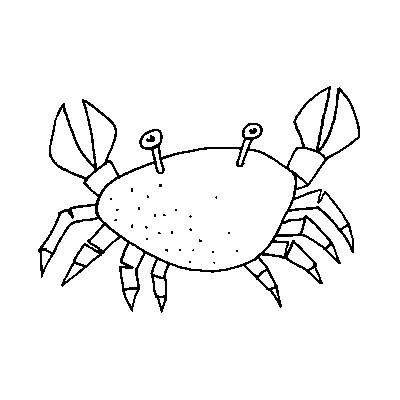 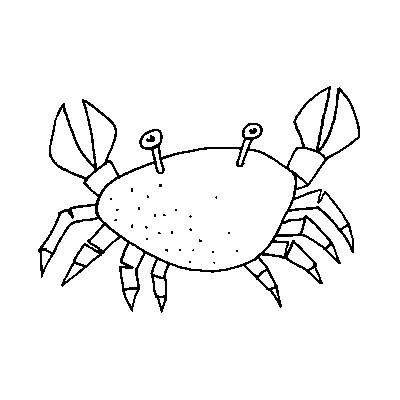 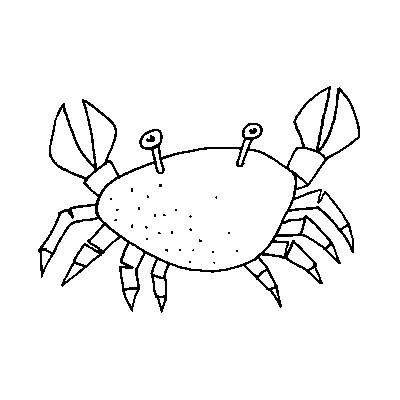 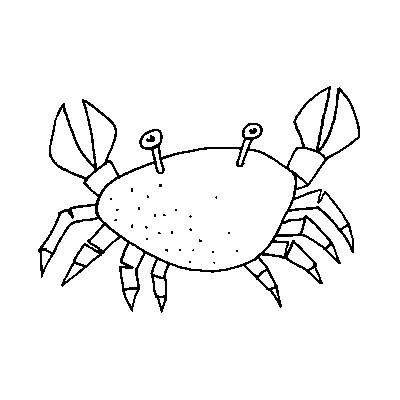 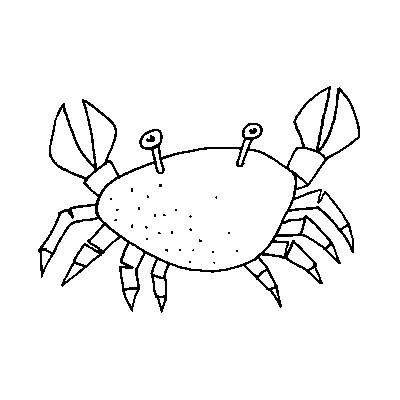 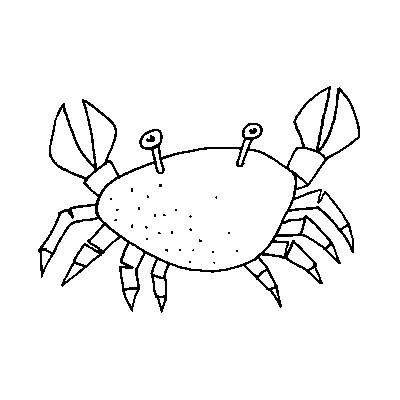 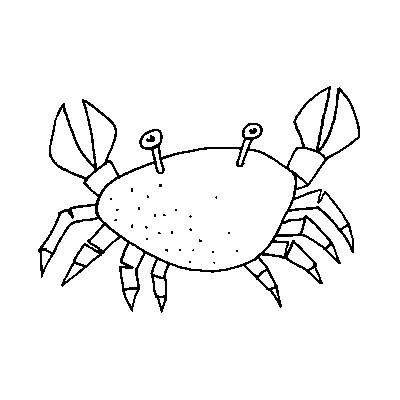 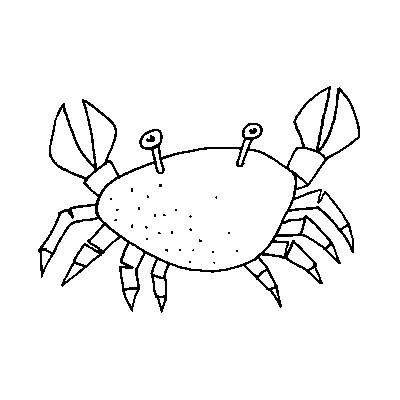 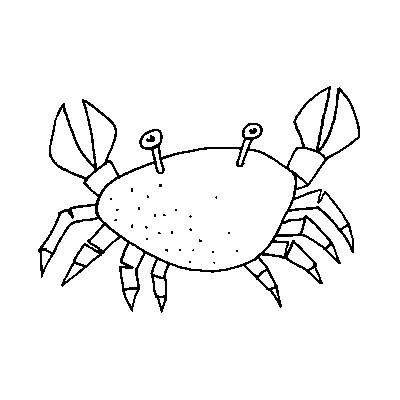 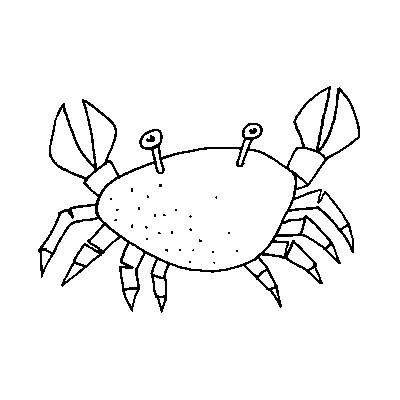 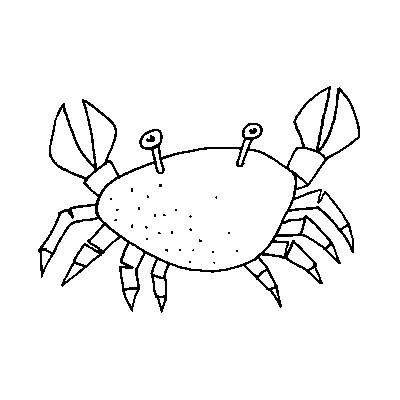 Susan Gleckner, PHT Division Meeting, June 2018
15
There’s a solution under our noses? Finding a “cost-free” platform for a journal article repository
3
The info center wanted to make customer groups more aware of already-purchased articles.
ISSUE
WHY
Central place for purchased articles
Organize collections of articles by therapeutic area or subject area
Assign tagging and have articles full text searchable
Add new articles – by info pros, by customers
Easy copyright compliance
No incremental cost
Avoid SharePoint

HOW
Serendipity - an application resident in the document delivery platform was leveraged at no additional cost
Worked closely with developers
Had an internal champion
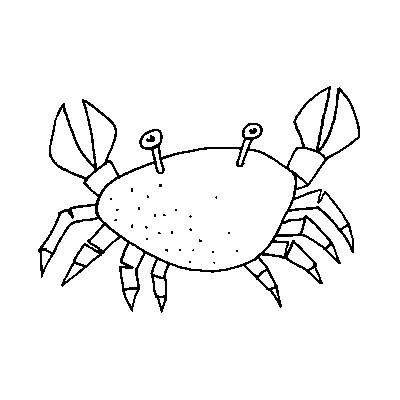 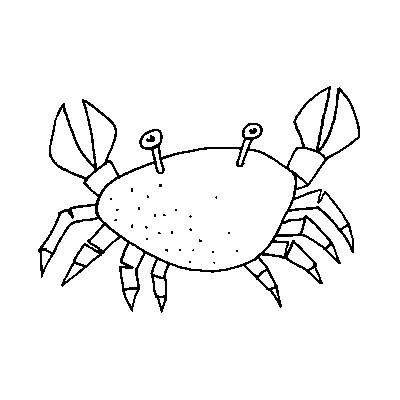 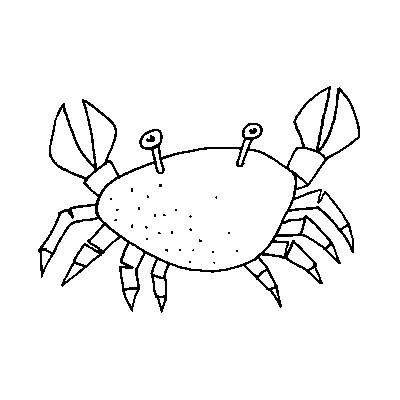 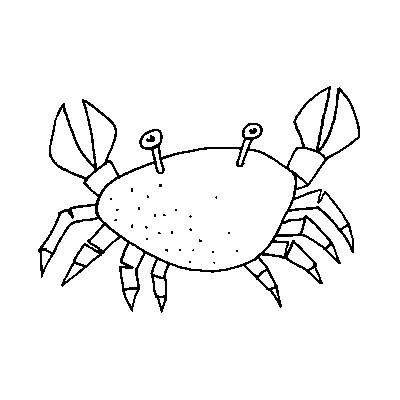 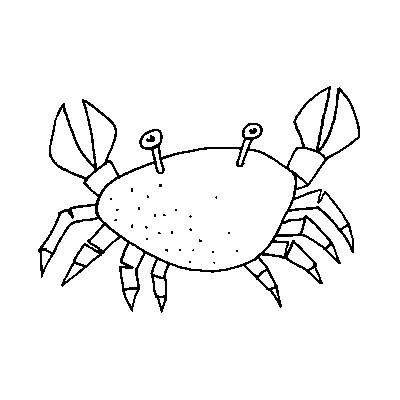 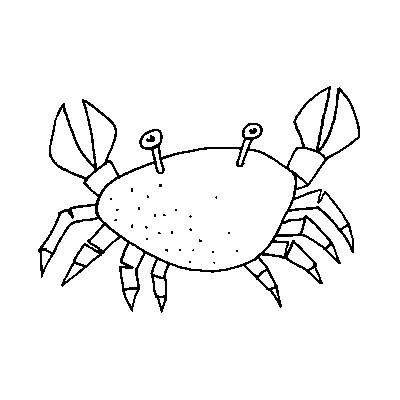 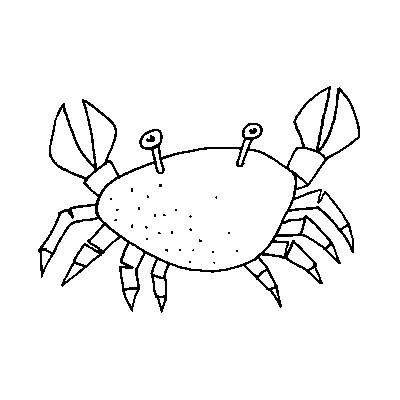 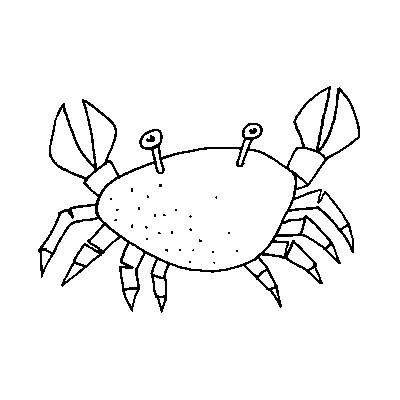 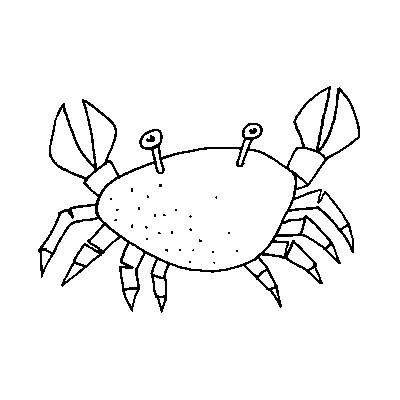 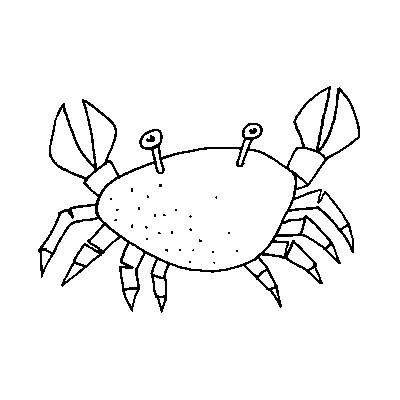 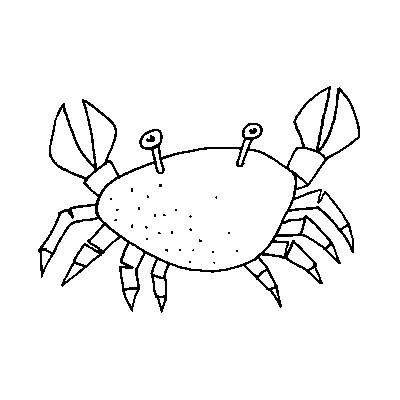 Susan Gleckner, PHT Division Meeting, June 2018
16
There’s a solution under our noses?Finding a “cost-free "platform for a journal article repository
3
No-cost entry
Archiving of articles in different, multiple places through the organization was avoided.
Employees new to the therapeutic area get up to snuff in their area quickly. 
The publications department was especially happy with result.
Serves as a proof of principle to perhaps pursue an even more robust or independent platform and expansion.
OUTCOME
WHAT WORKED/DIDN’T IN PARTNERSHIP
	- Took more time than anticipated (including change in developers)
	- Some manual work required
	+ Ability to influence the further development of platform
	+ Win-win for both parties
Ask existing suppliers for ideas.

Shape the solution.
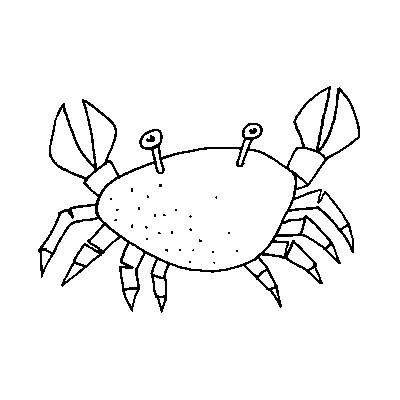 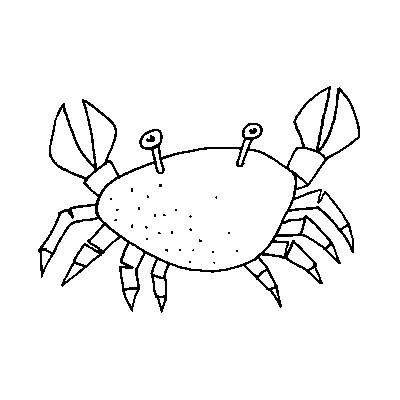 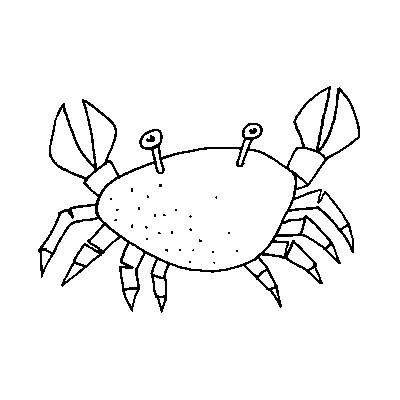 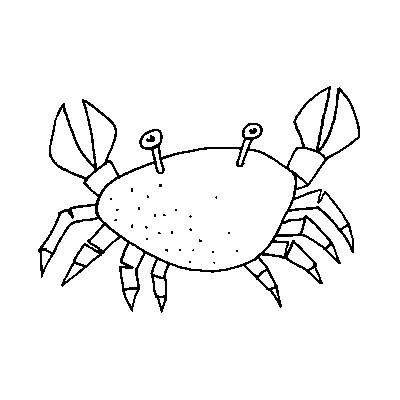 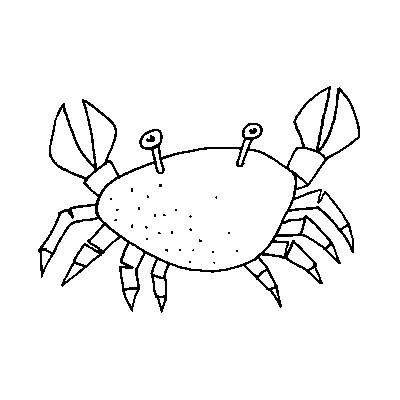 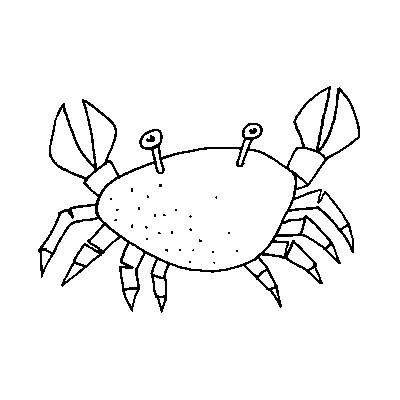 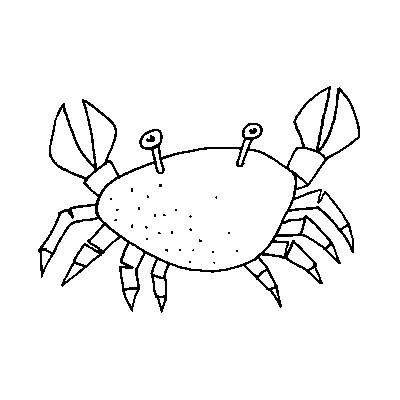 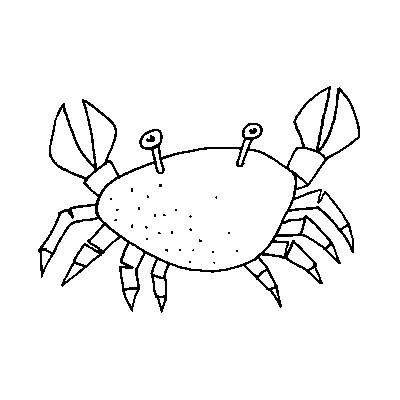 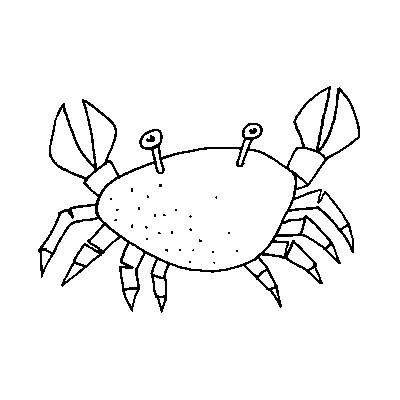 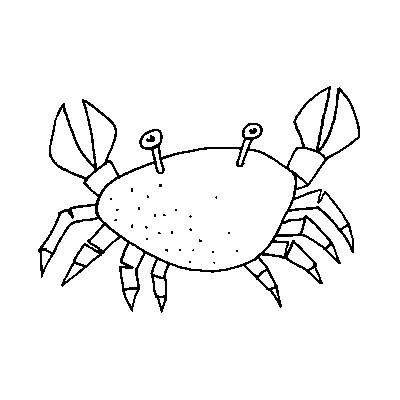 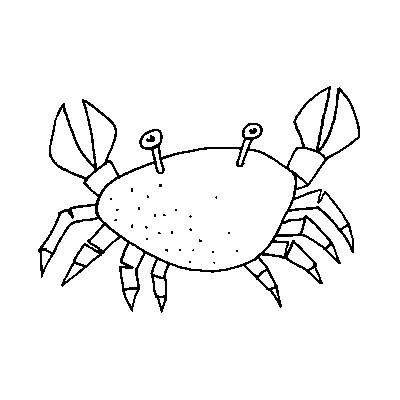 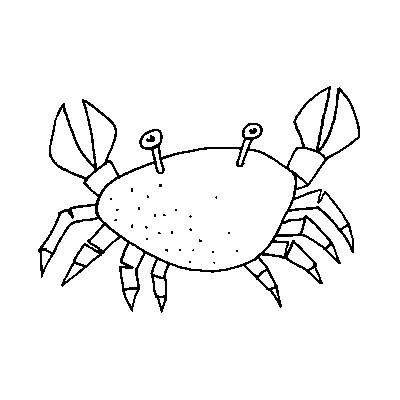 Susan Gleckner, PHT Division Meeting, June 2018
17
Is there ever a good time to switch?Transitioning a major subscription
4
Competing database service had been courting for years.
ISSUE
WHY
A back-end that was technologically up-to-date and reliable
Responsive customer service for info center
Simpler search interface for end-users
Better integration of content into other systems
Logical and distinct identification of individual records
Access to wider subject content

HOW
Formal evaluation/comparison exposed some short-comings in the product, but were addressed by vendor prior to considering switch
Buy-in of info pro staff learning and implementing new product while still using old one
Negotiations re: access, term, and pricing
Willingness to wait for contract creation
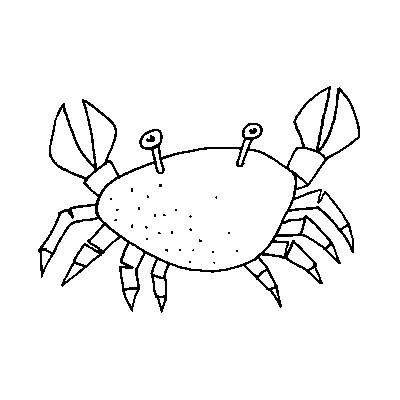 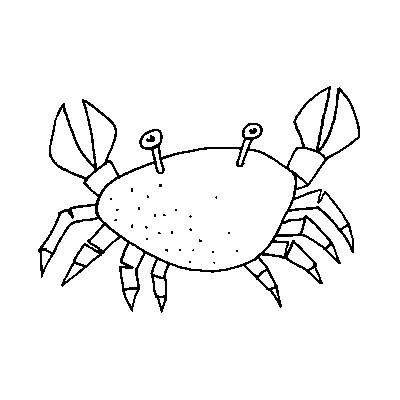 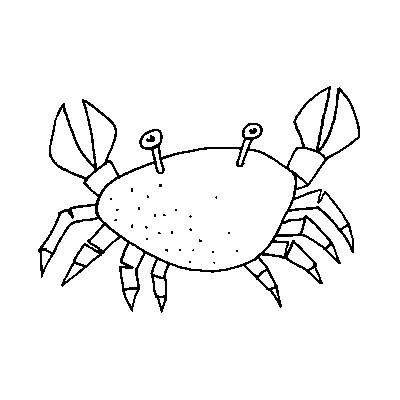 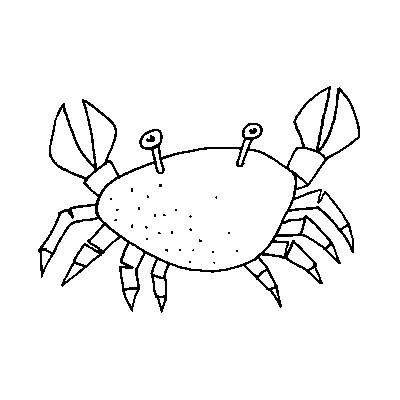 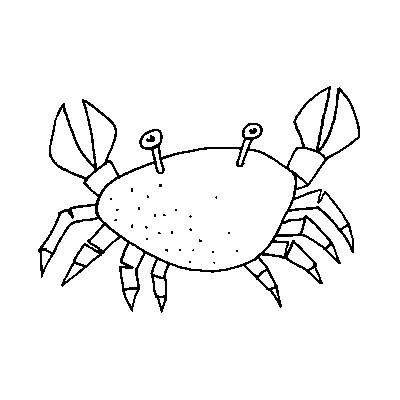 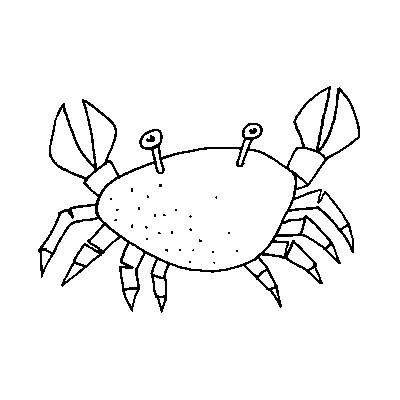 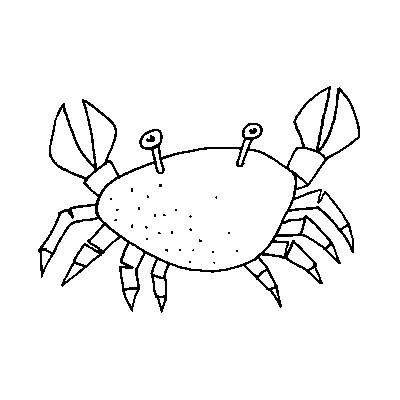 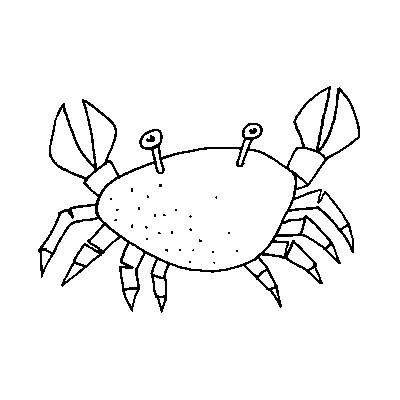 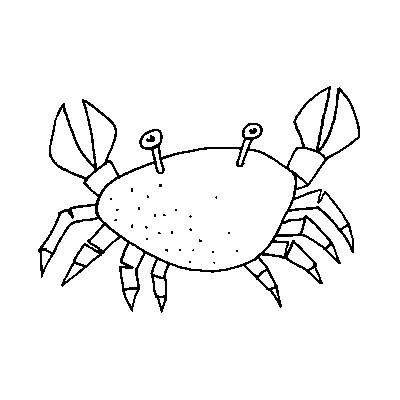 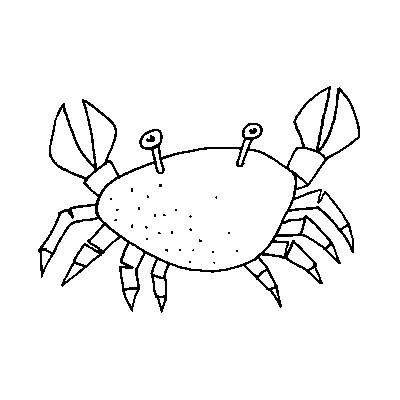 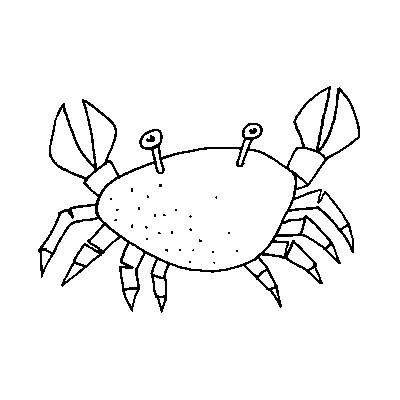 Susan Gleckner, PHT Division Meeting, June 2018
18
Is there ever a good time to switch?Transitioning a major subscription
4
New subscription achieved
Well-managed transition process
More, varied content available through structuring of agreement, for end-users and info pros. 
Fit into budget
WHAT WORKED/DIDN’T IN PARTNERSHIP
- 4Q timing wasn’t ideal
+ Clear requirements
+ Vendor did their homework
+ Subscription management company helped get pricing where it needed to be
OUTCOME
Keep your options open.

Sometimes, ya gotta take the plunge.
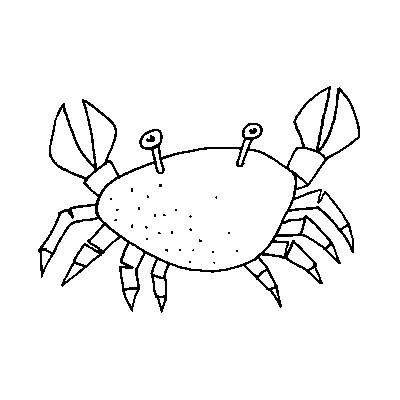 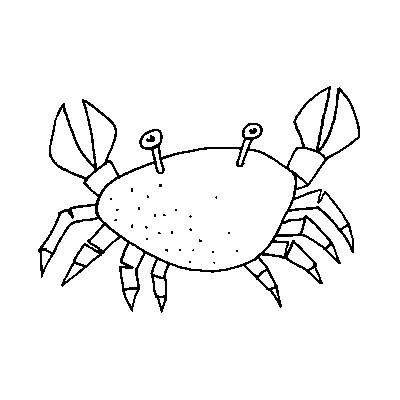 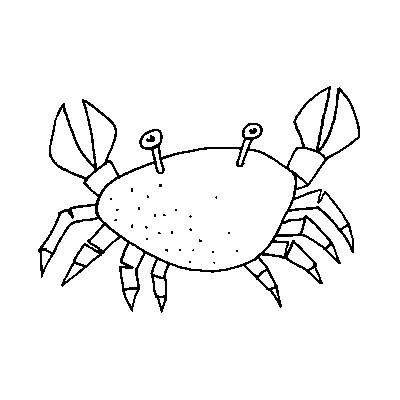 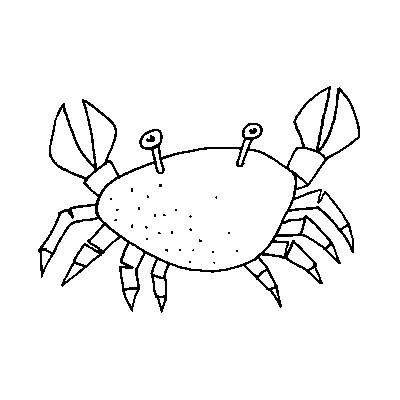 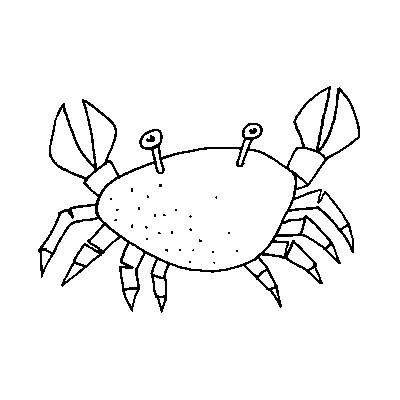 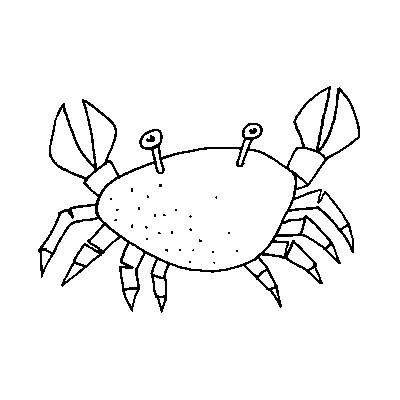 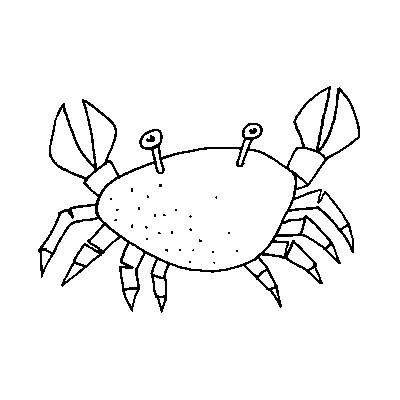 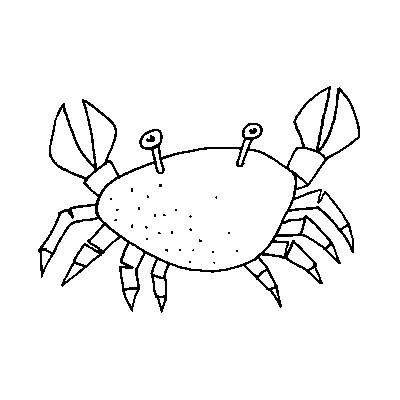 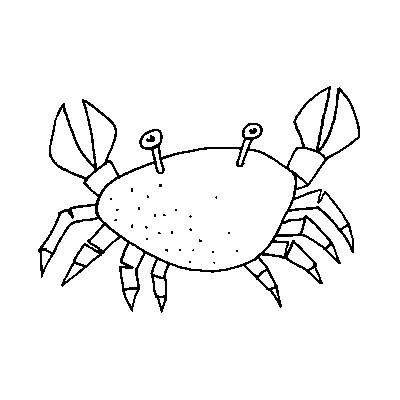 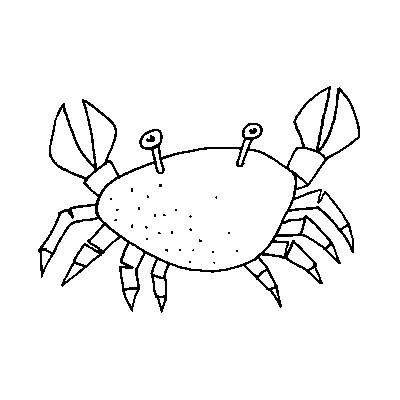 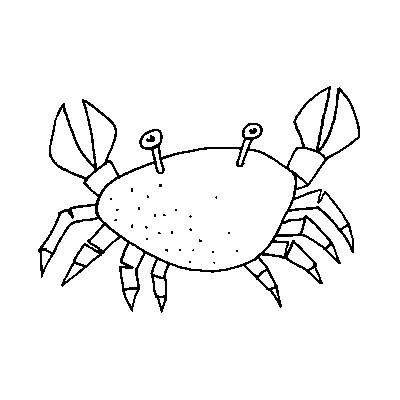 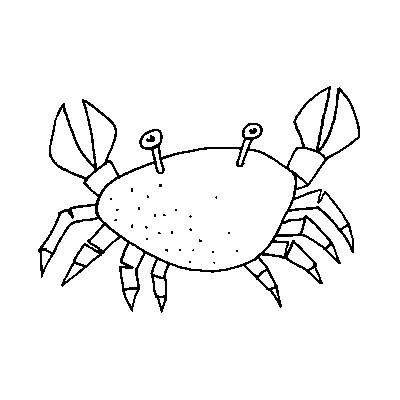 Susan Gleckner, PHT Division Meeting, June 2018
19
We have to use what??  Subscription management company for the enterprise
5
Corporate Procurement wanted to simplify and reduce costs in the Memberships and Subscriptions category as part of an overhaul of the entire purchasing process.
ISSUE
WHY
Better way to collect and analyze purchase data, and get an inventory
Reduction of internal operational costs, especially labor
Reduction of overall spend
Turn negotiations over to a third party
Incorporate the purchase of subscriptions into a punchout catalog in Ariba

HOW
Request for Proposal
Started with renewal negotiations in late 2016
Additional costs for program were pushed onto the J&J operating companies
Technology platform came later
Paradigm shift – buyer first has a need in mind, not a supplier
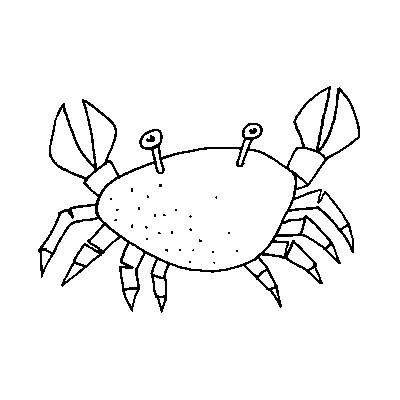 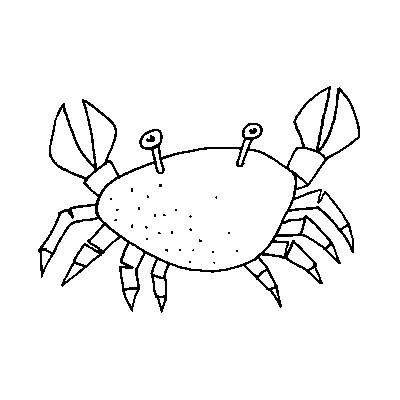 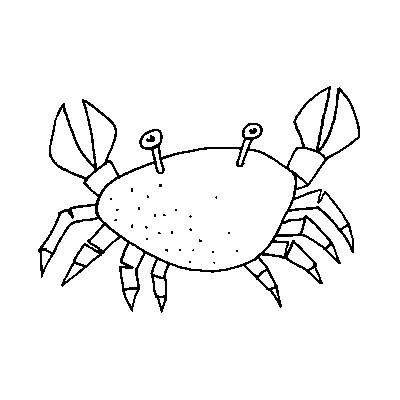 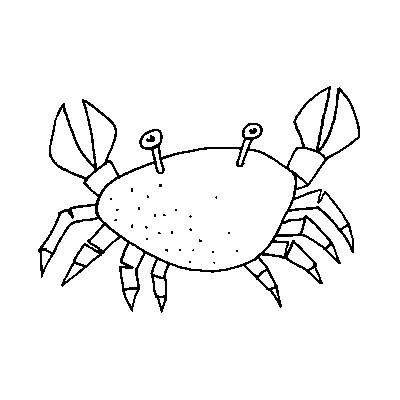 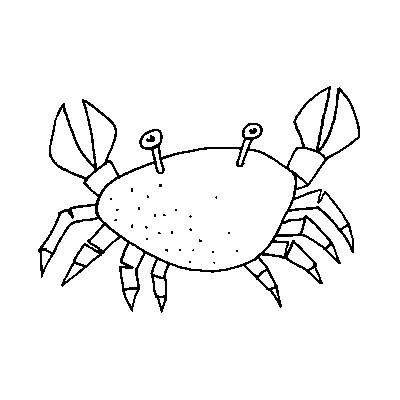 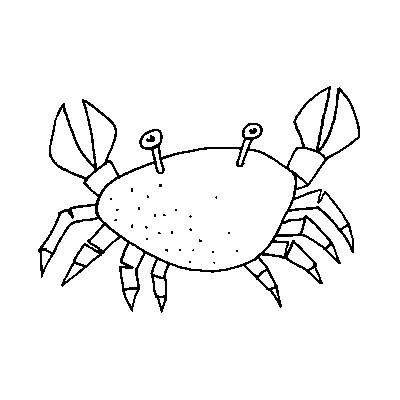 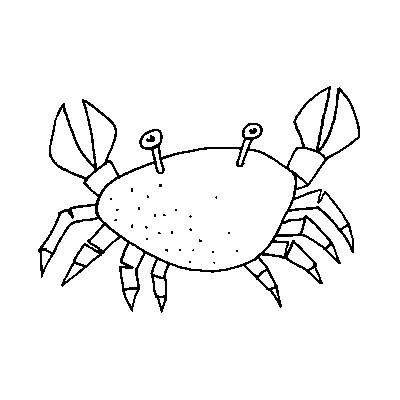 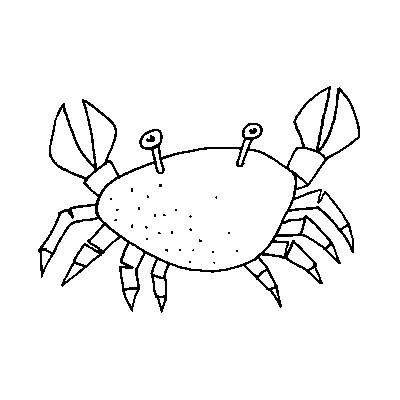 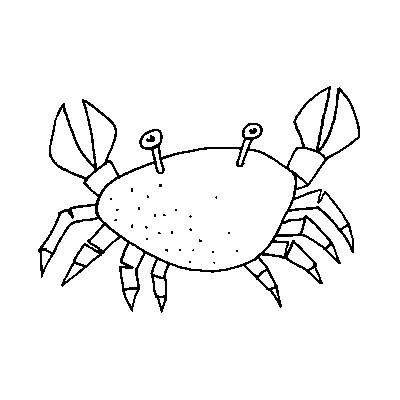 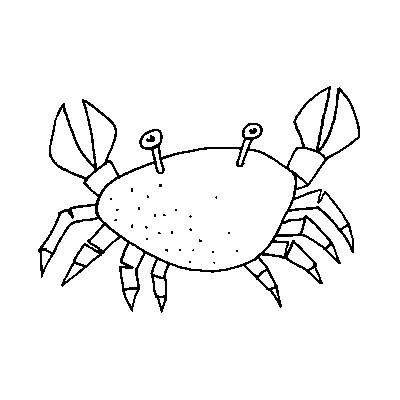 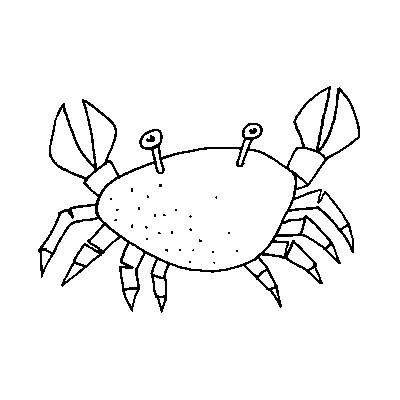 Susan Gleckner, PHT Division Meeting, June 2018
20
We have to use what??  Subscription management company for the enterprise
5
CHALLENGES for info centers
Rollout timing and process wasn't entirely clear from Corp Procurement
Timing could have been better – rolled out at year-end subscription renewal time
Introducing the concept to existing vendors
Hadn’t budgeted for additional service fees to use subscription management company
Most info content buyers were accustomed to doing their own negotiations
No difference in process to purchase institutional purchase vs. individual customers
Doubled the work
Needed to find a system expert to submit purchases
Punchout list name, “eLibrary,” presented branding conflict with info centers

CHALLENGES with the new process
Some vendors were under the belief that they could not have contact with the subscription owner
Internal contract-writing step was seemingly overlooked by Corp Procurement
Internal tax exemptions were still on a case-by-case basis
Coordinating the info needs of a decentralized organization – access, terms, funding
Having the document delivery vendor work with the subscription management company
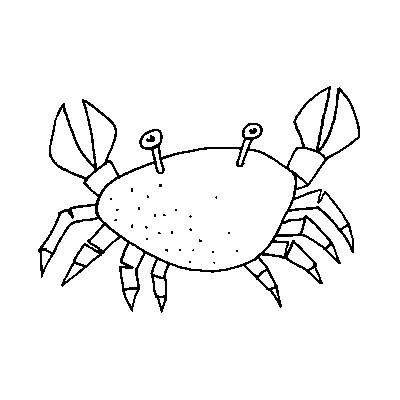 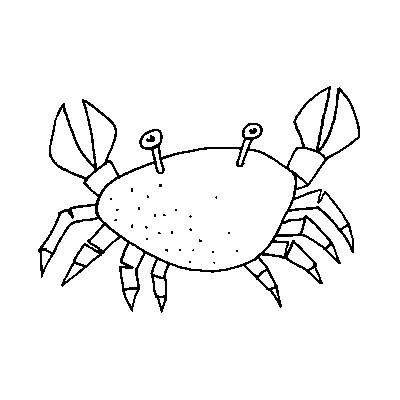 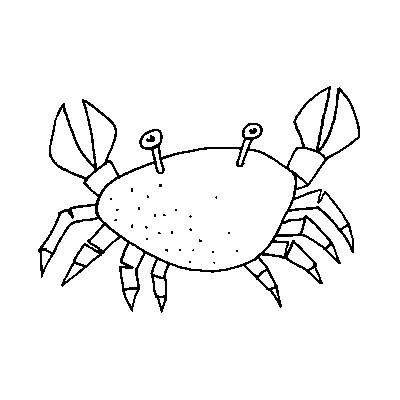 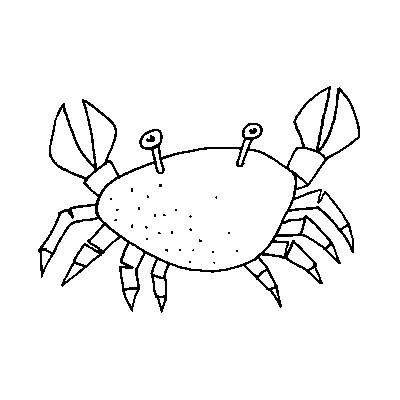 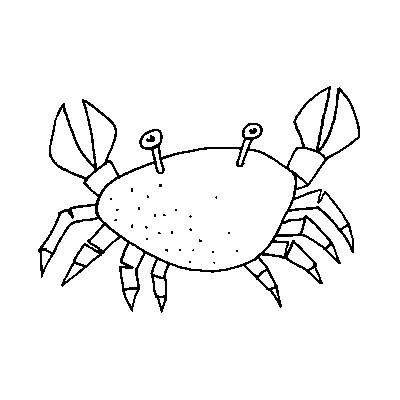 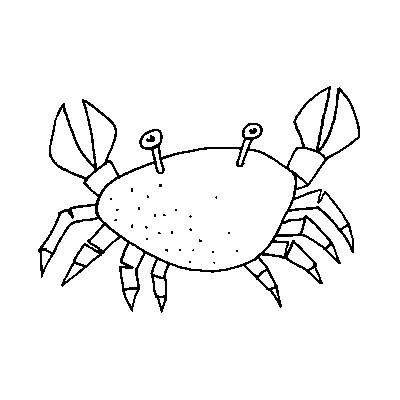 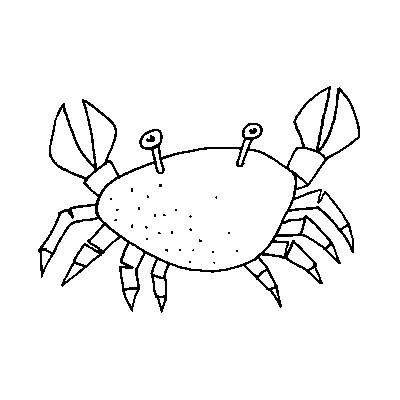 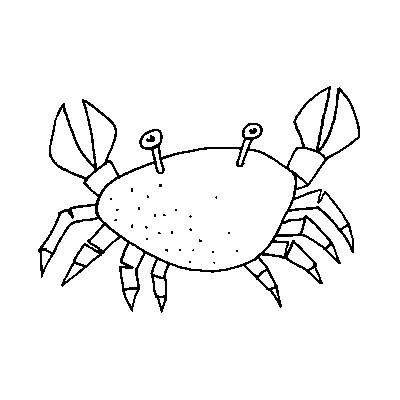 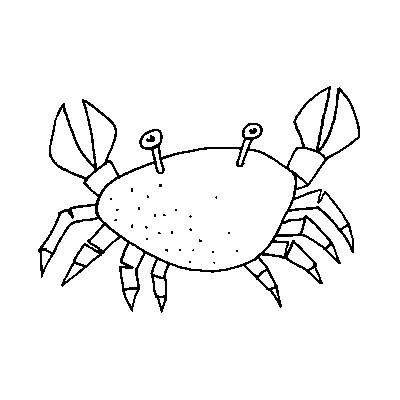 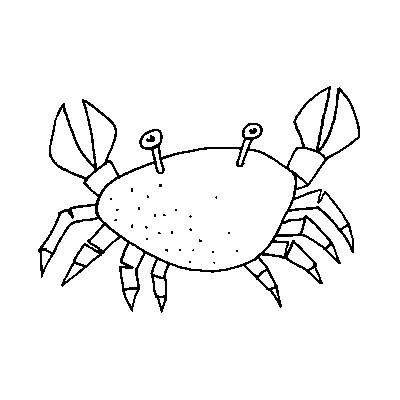 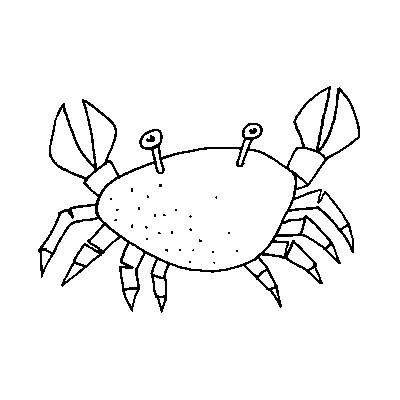 Susan Gleckner, PHT Division Meeting, June 2018
21
We have to use what??  Subscription management company for the enterprise
5
“Single” vendor achieved
Rollout of a new “marketplace” platform for all purchases – a punchout catalog
Initial savings were most noticeable in companies that had high spend
Rogue buys eliminated
Better knowledge-sharing of subscriptions, costs, and terms
Vendors now had a “single point” of contact for the enterprise
OUTCOME
QUESTIONS REMAIN
Access to subscriptions in a decentralized organization - no SSO in J&J yet; better awareness of resources needed 
Subscription management company makes money by saving money, so may present a cheaper, but not equivalent product? Is there a possibility of conflict of interest? 
Will savings reach a breaking point? How will additional savings be achieved over time?
What is vendors’ perspective on having to use a third party?
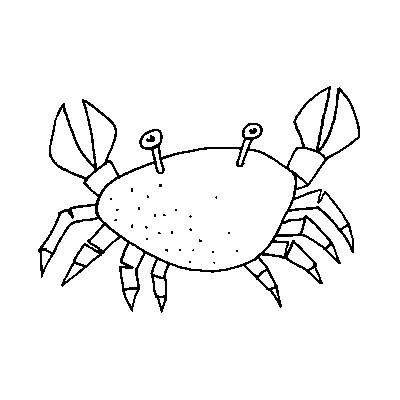 Sometimes Procurement is another vendor to manage.
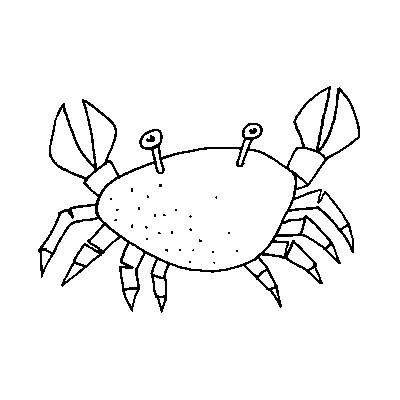 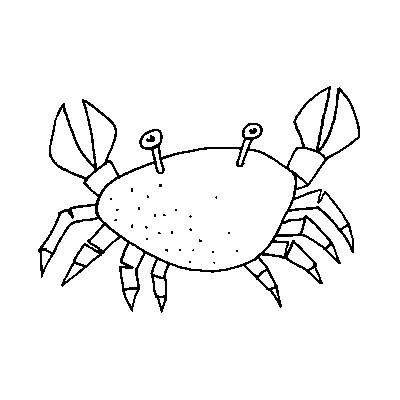 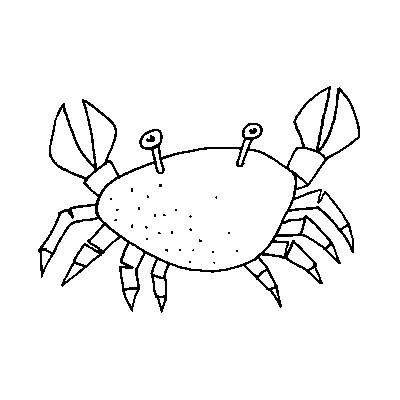 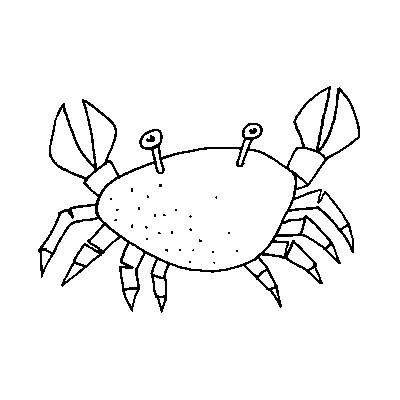 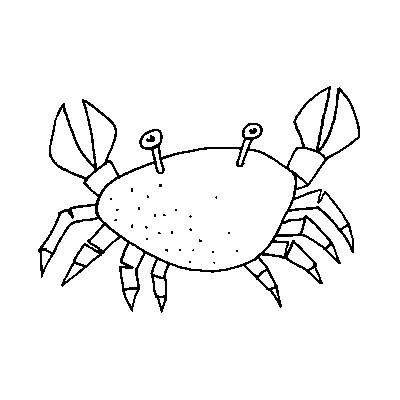 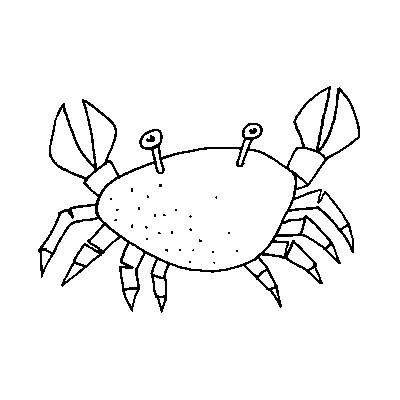 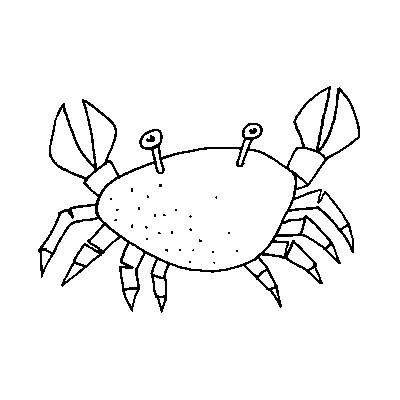 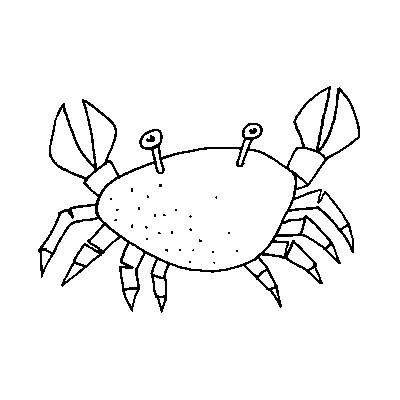 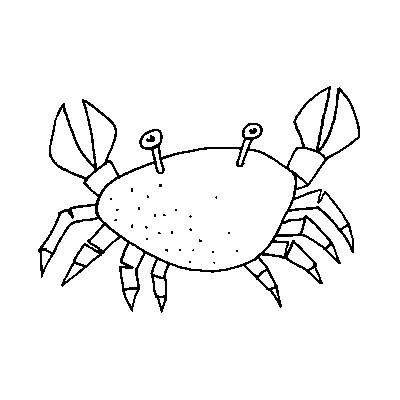 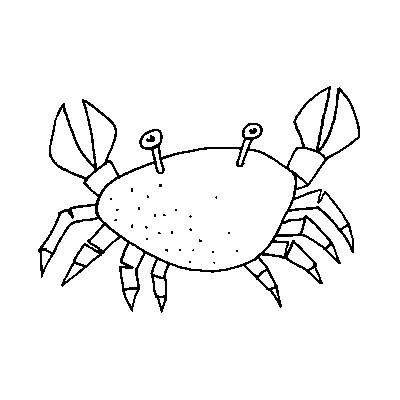 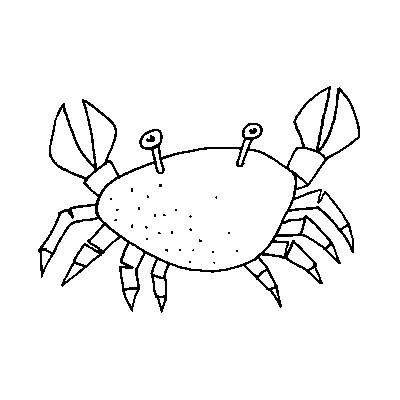 Susan Gleckner, PHT Division Meeting, June 2018
22
Suggestions for Vendors in general
Know your competitors’ products and how they compare to yours
Know the content sources in your products and the coverage
Don’t necessarily tout the quantity of content sources in your product; do tell about the quality sources -- and which sources are missing
Provide metrics in a format that makes sense
Develop even more ways to determine ROI, and on a regular basis
Check in with customers to ask how you’re doing
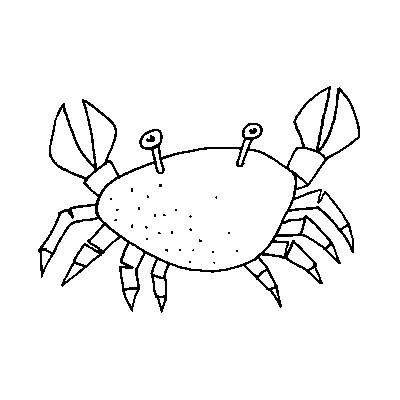 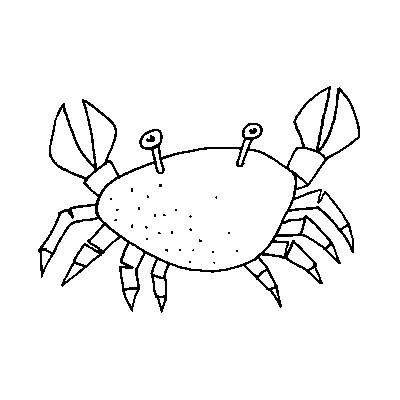 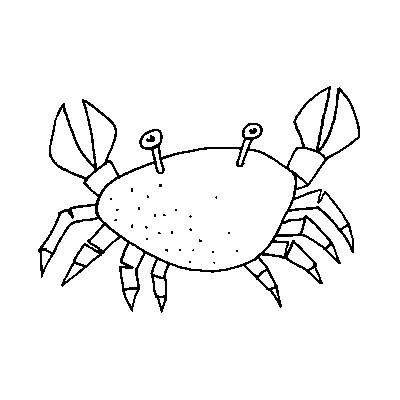 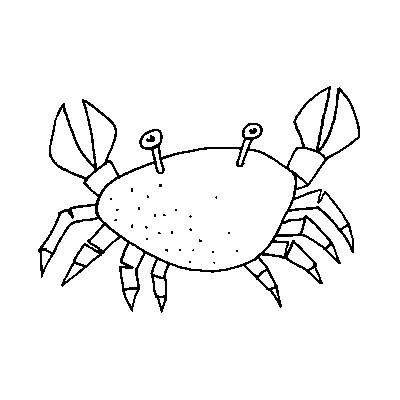 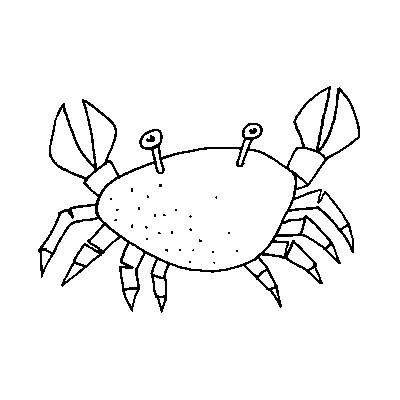 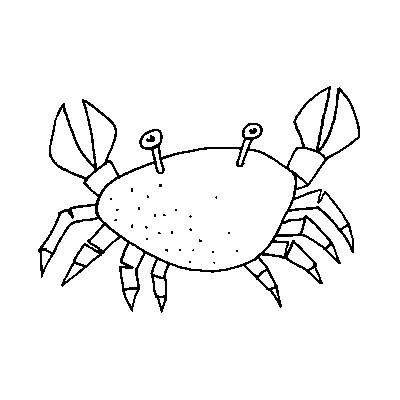 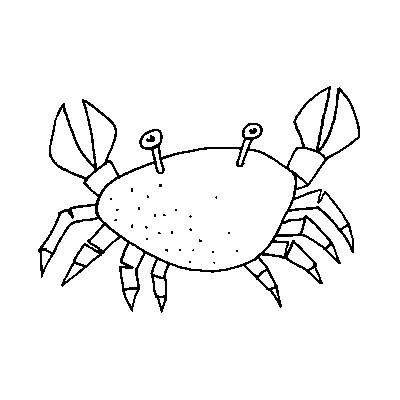 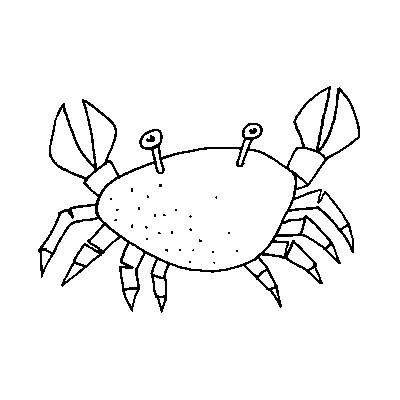 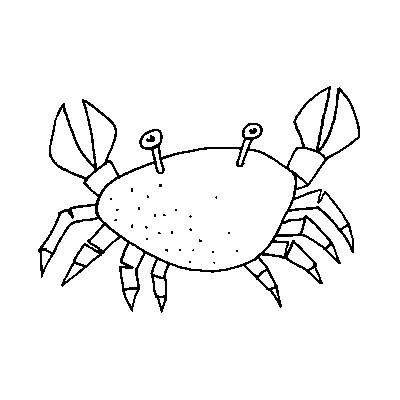 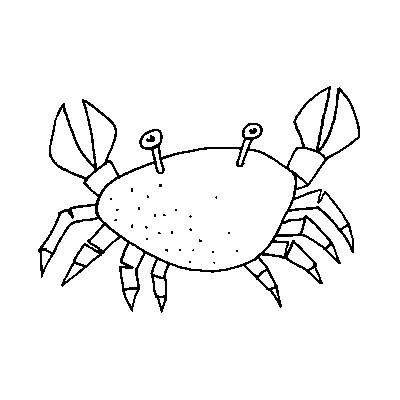 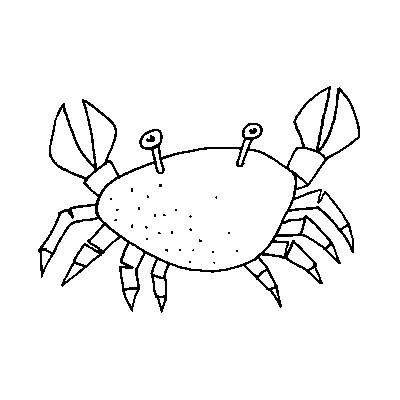 Susan Gleckner, PHT Division Meeting, June 2018
23
That’s Vendor Management
Influencing
Vendors working together
Workflows 
United front 
Contracts
Portfolio management
Return on Investment
Procurement
Subscription management company
Assessment
Evaluation
Negotiations
Budgeting
Access
Copyright 
Redistribution
Training
Metrics
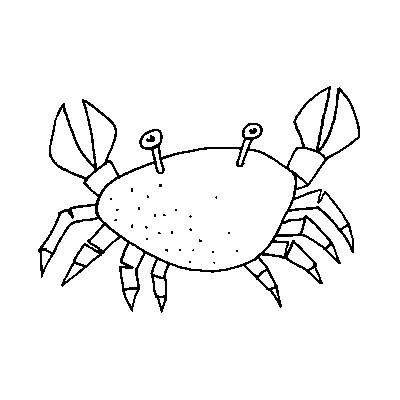 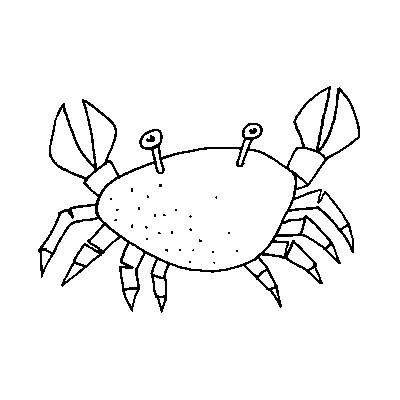 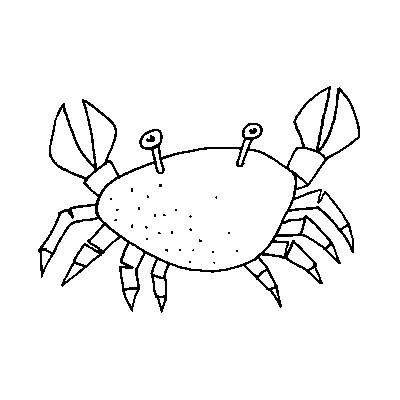 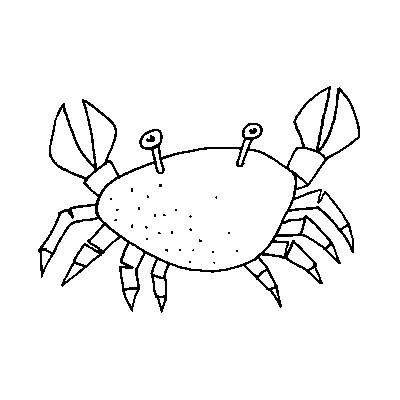 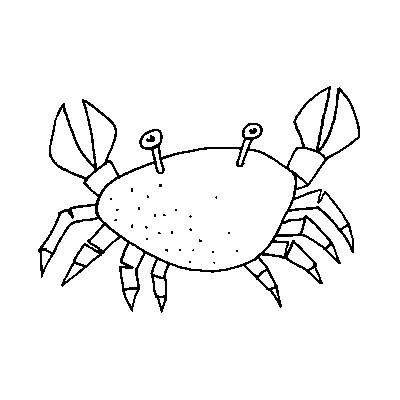 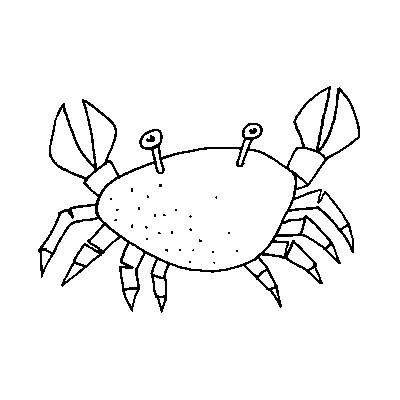 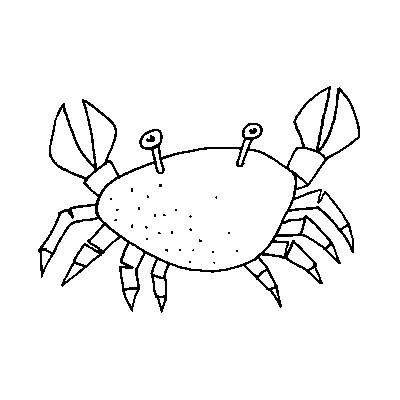 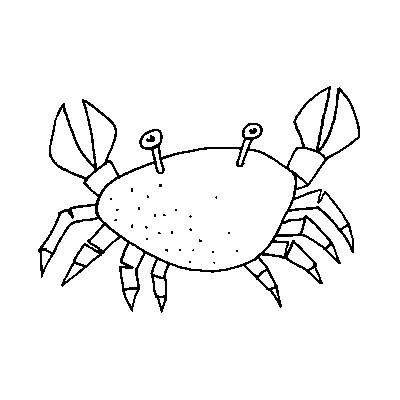 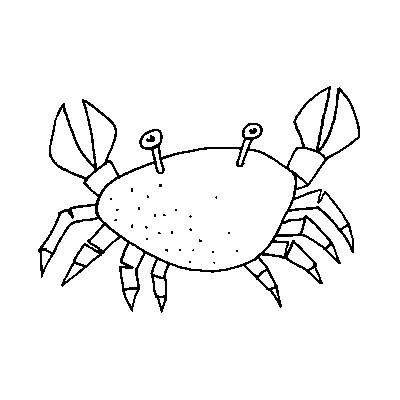 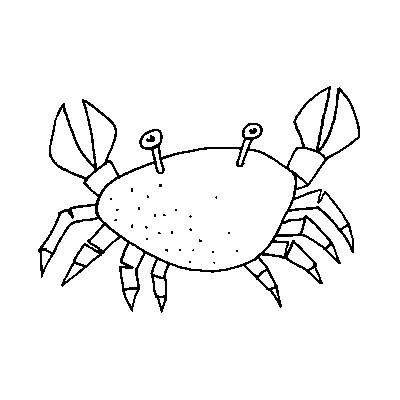 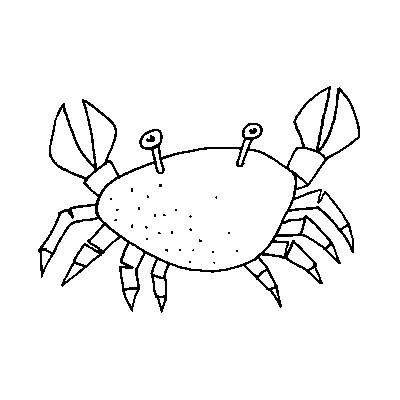 Susan Gleckner, PHT Division Meeting, June 2018
24
Susan GlecknerSusan.Gleckner@outlook.com
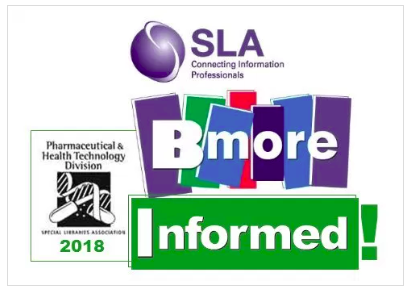 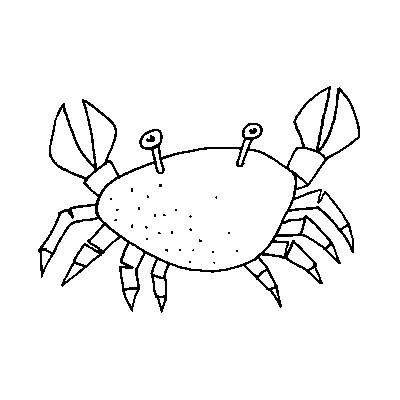 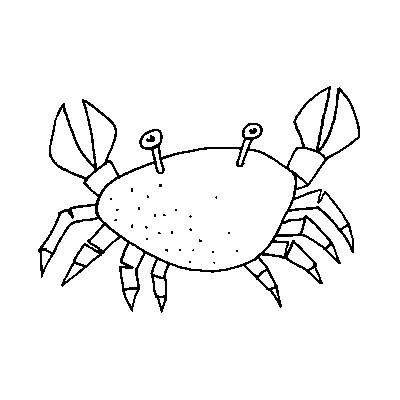 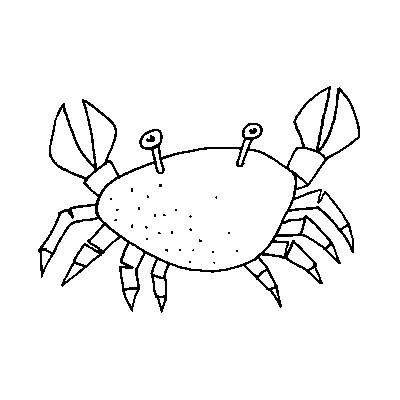 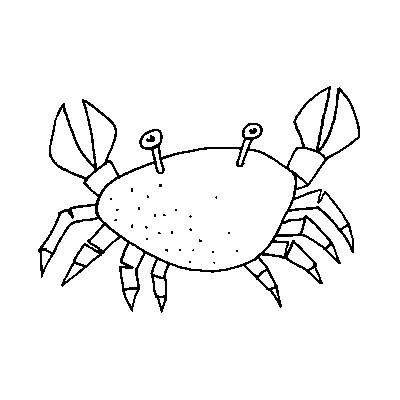 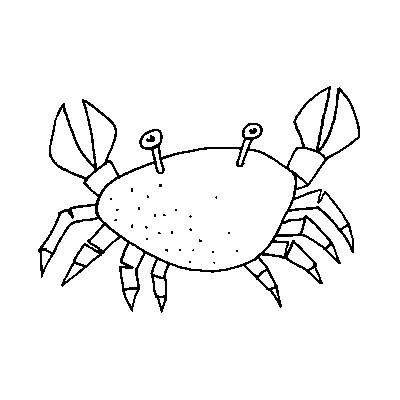 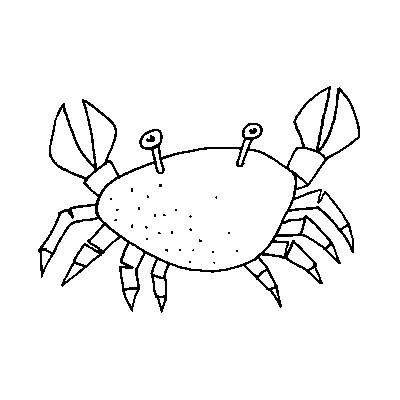 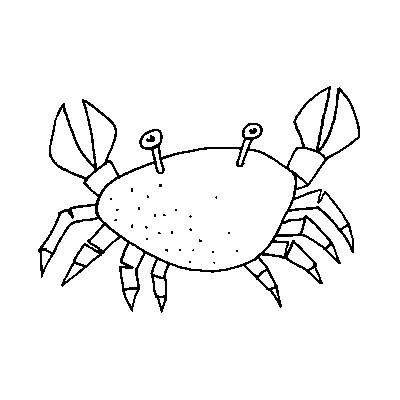 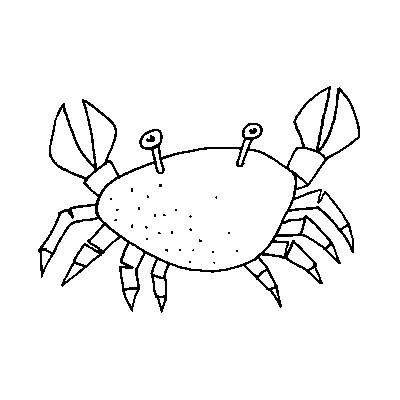 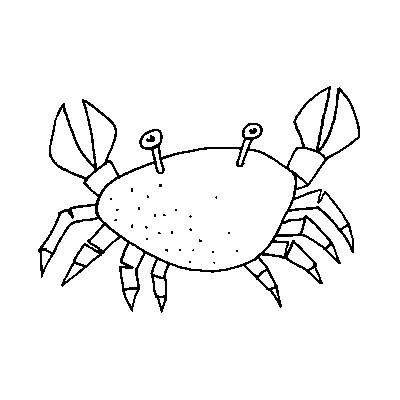 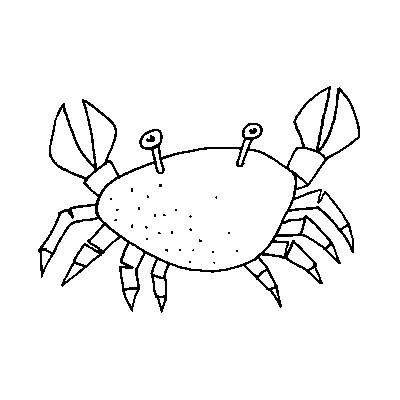 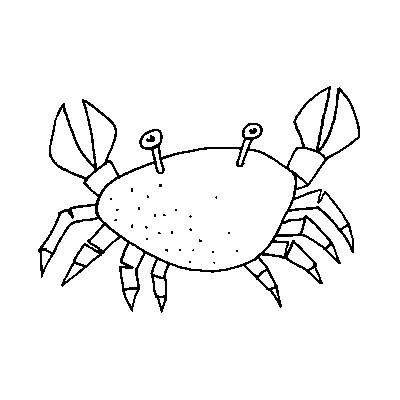 Susan Gleckner, PHT Division Meeting, June 2018
25